My Shoes:A Time to Stop Running
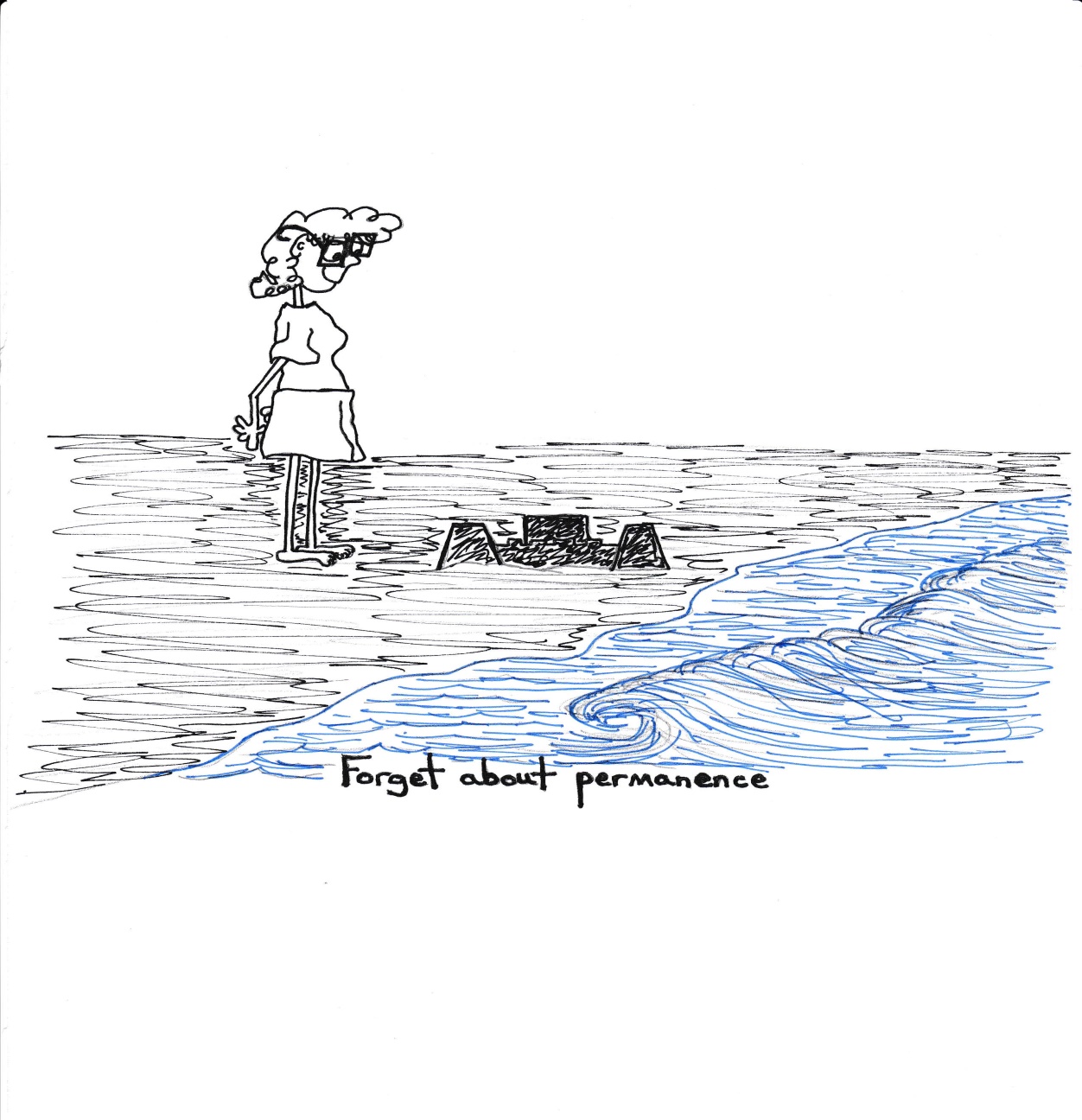 My Name is Hope Abbigail Nulf and I teach Special Education for CCSD

This is a Day I have been dreading since I met my friends from the Dept. of Equity and Diversity


Problem with working with kids is they can illuminate your cowardice
- “Passing” as Gay
-Using “I have friends” instead of a direct role with kids
My Starting PLace
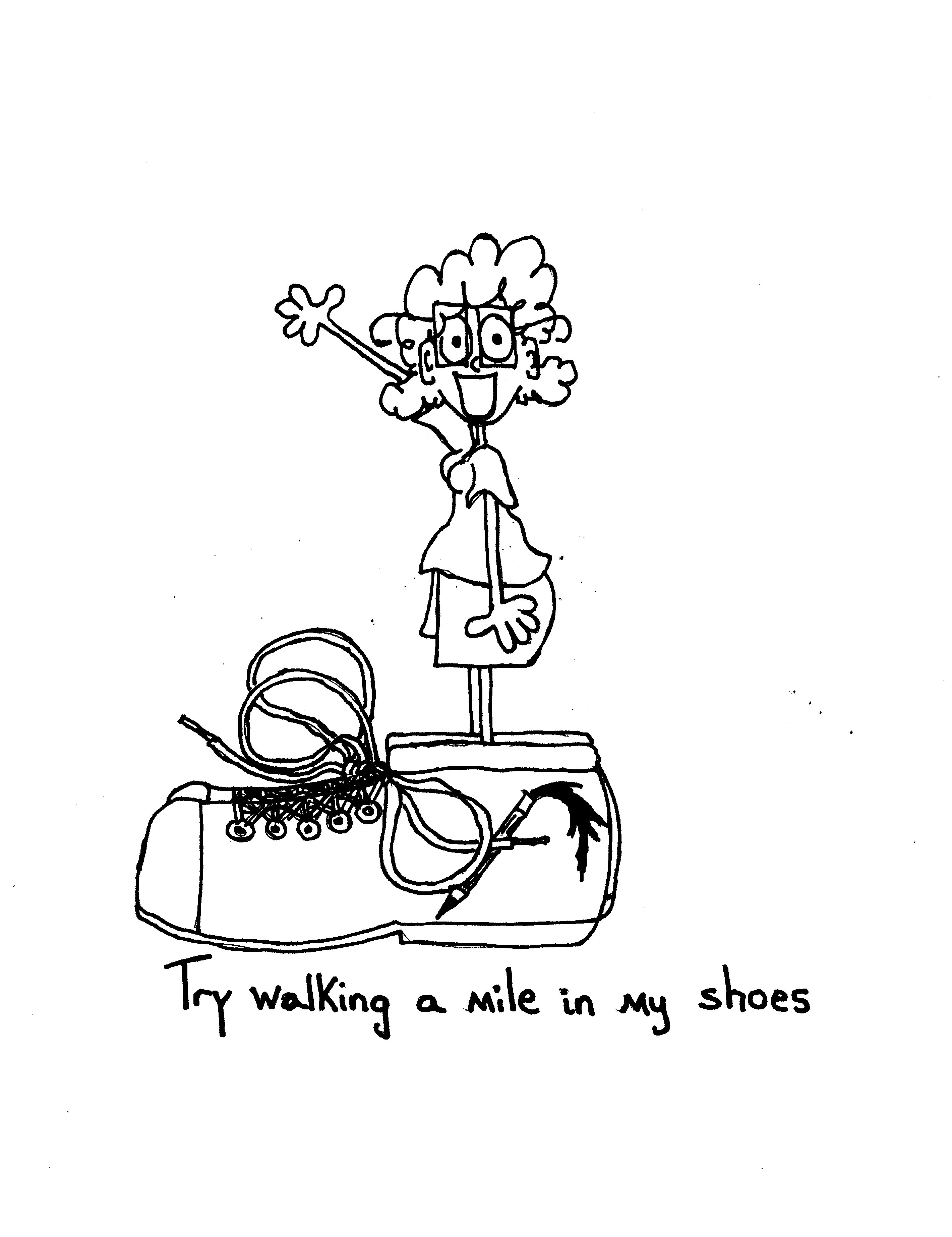 There are few things harder than high school but one them has to be being in high school and hating yourself

Not superficial things but the very nature of who you are 

My experience as a transgender person can’t be generalized to all TG people.  But my early experience was marked by profound unhappiness with myself and self loathing.  I hated being me.

 My parents sent me to 9 different types of therapists and there was no solution to my misery.  My inability to forgive them would mark the next first 50 years of my life, but in looking back they did not have the information parents have now.

The problem of course was that no one was talking about transgender people in 1966.
In a hospital bed I met my first friend
I owe my life to a night nurse in 1977
Pad  +  Pen  =  1st Friend 

Doodle Me and I have been together since 1977 and until 2000 she was a boy

I am here only because I stumbled upon a creative way to find a place I could live in.  Not all kids are going to be that lucky.
There is no way to quantify the anger
Everything before 2000 is a bad dream

Misery without understanding

Constant state of hatred of myself and everyone determined to love me
Unworthy
In a Prison
No Mirrors
Freak (“Faggot?”)
Why not me?
Happy people are hard to watch

Having no one say you are like anyone in your family is confusing

Disappointing everyone becomes a skill
College
The only thing worse than not being happy is being surrounded by happy people

Misery + My Gene Pool = Alcohol

Lived in a Bottle

The DWI Incident

A Coward Looking for a Way Out
Using hiding places.
Sports and the public persona
(The General)

In the Absence of Freedom and Safety young people will follow gender stereotypes and norms even at the expense of their happiness
Doodle was my therapist before I knew I needed one
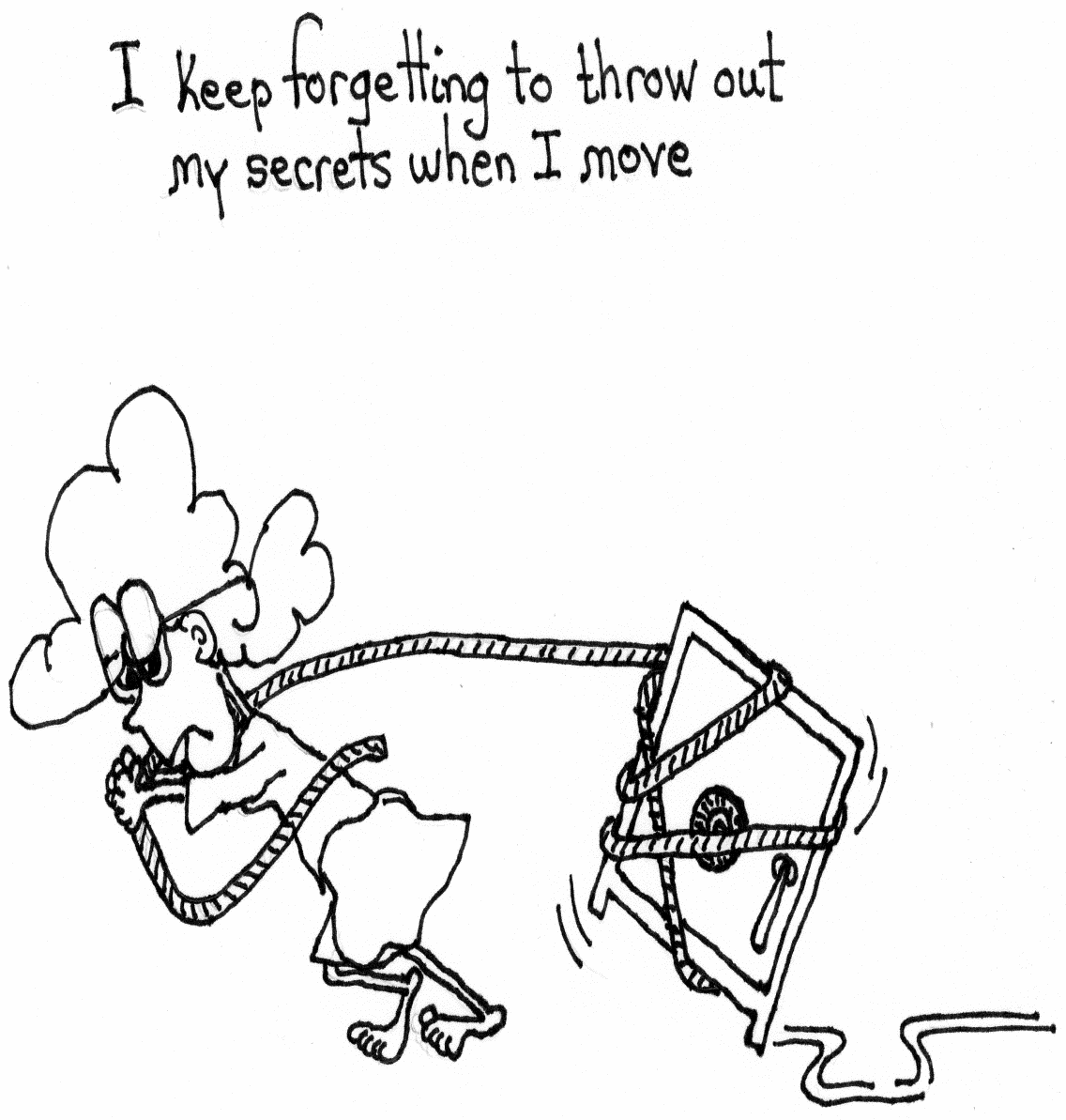 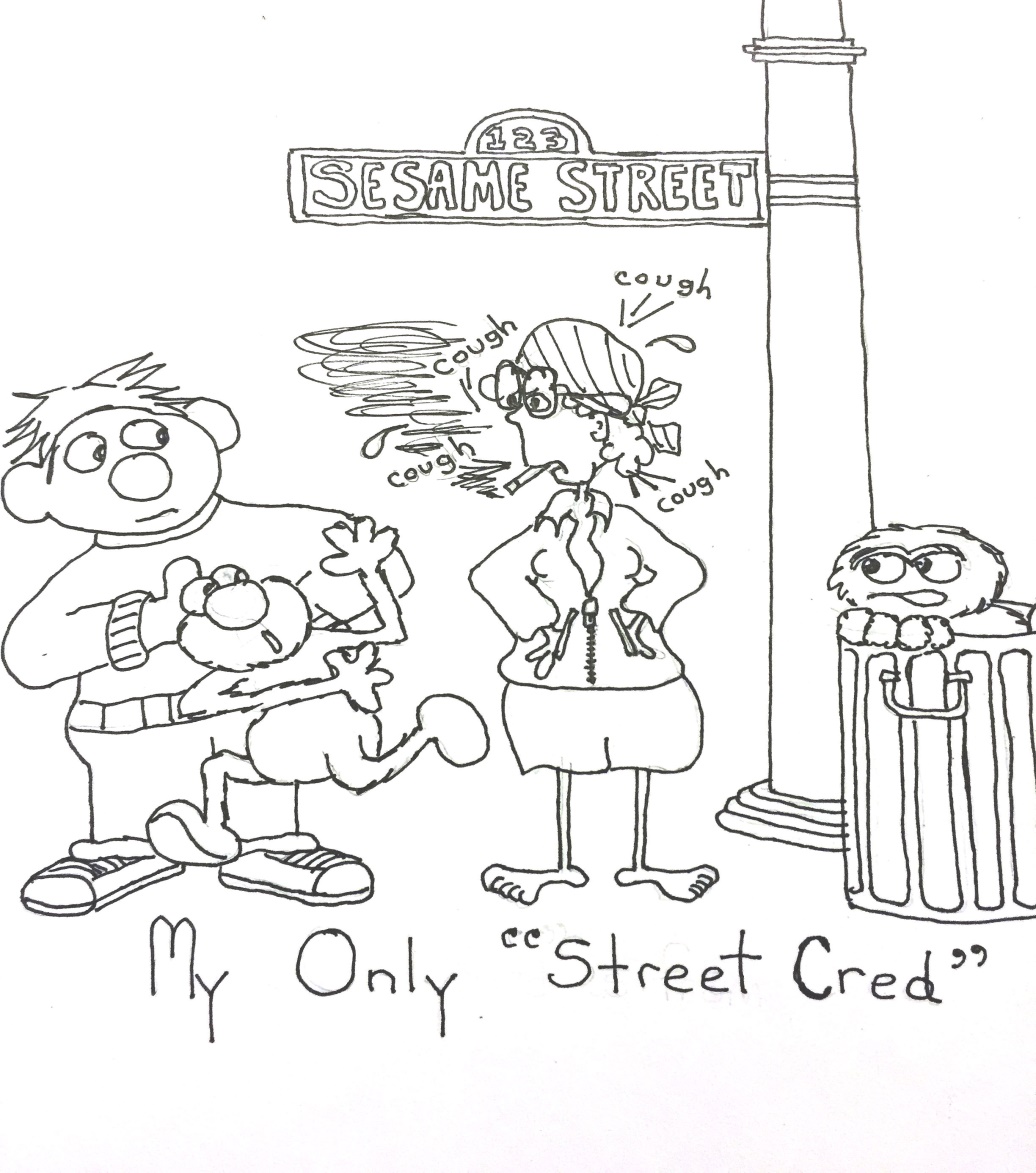 Self deprecating but still humor
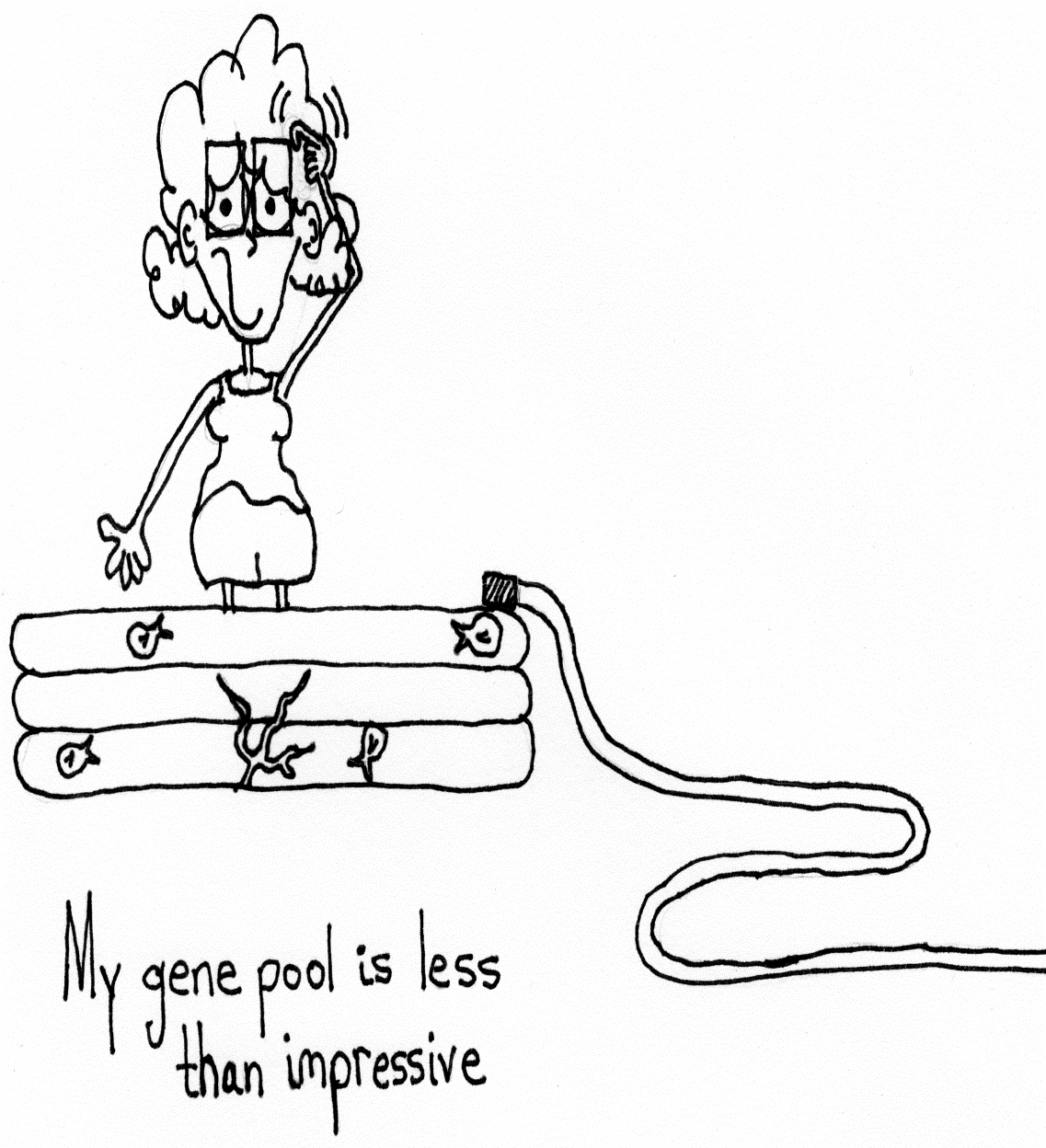 I didn’t know and there weren’t any people yet that should have
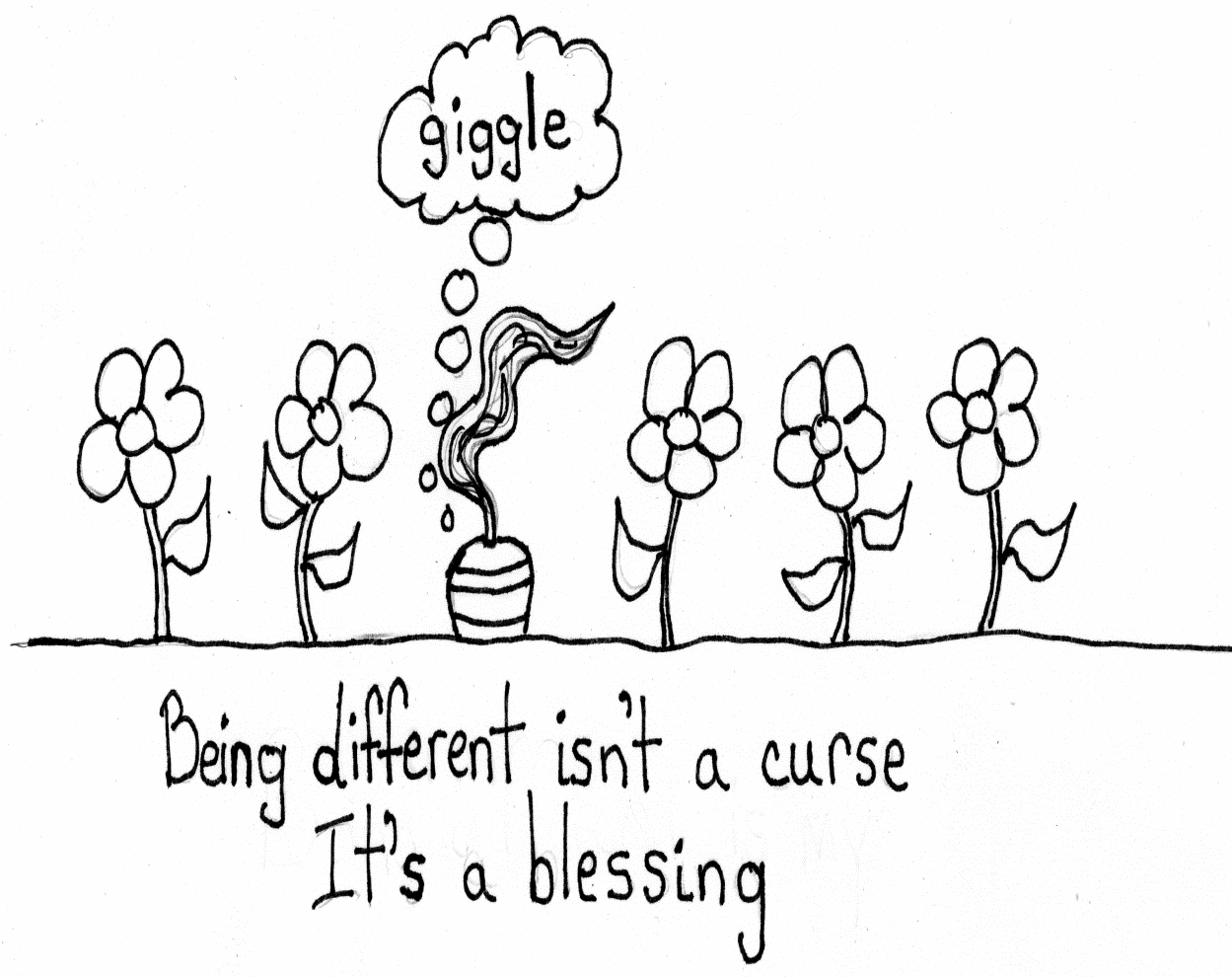 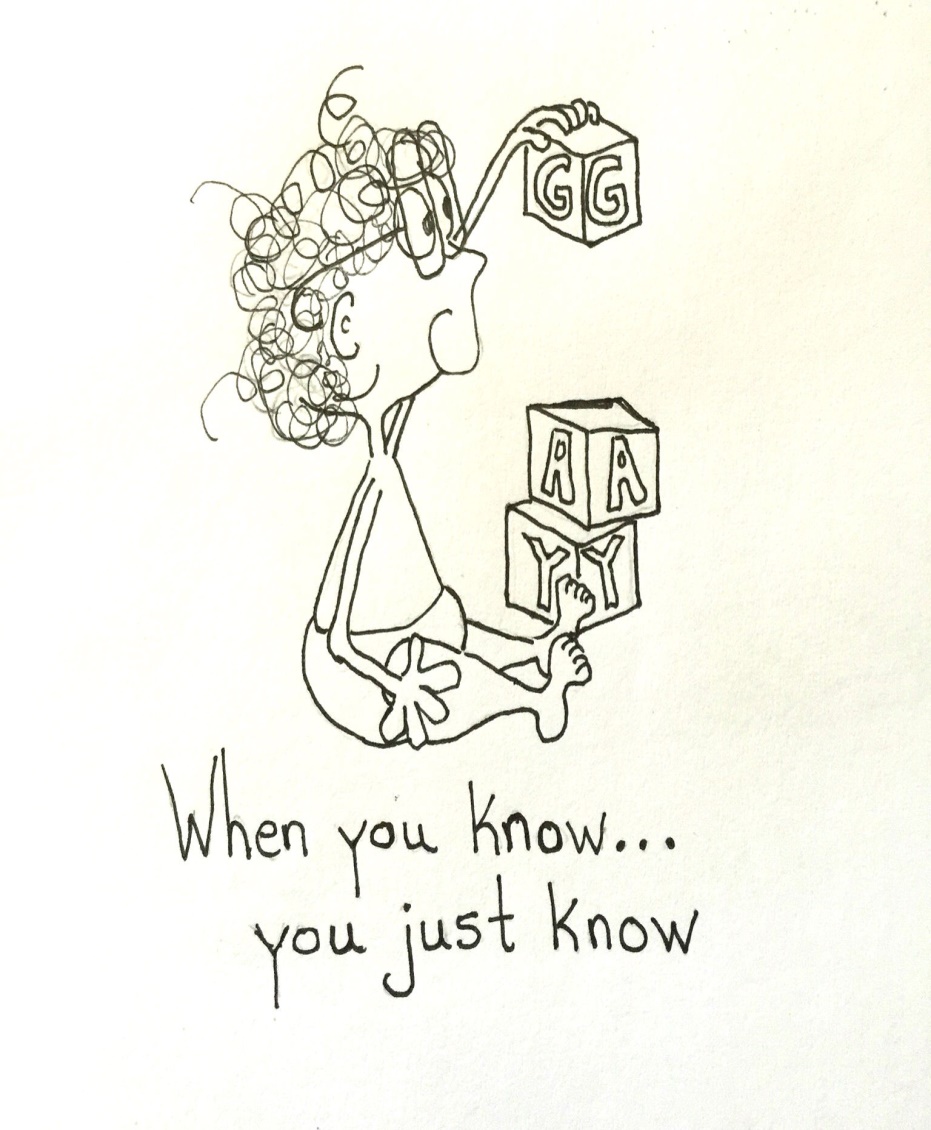 I wouldn’t know this until the age of 40
In the Middle
My Therapist’s Measure



“Are you willing to be alone the rest of your life to do this? Because we can assume you will be.”
Losses are long-term
I’ve Lost my Youth in Memories Changed or Suppressed

Hatred of Self

Hatred of Family

Blame

Guilt

Memories that are in any way Positive are Impossible for me to Find
Pretending I didn’t want to be “normal” wasn’t the same as being happy
Who Are You Fooling?
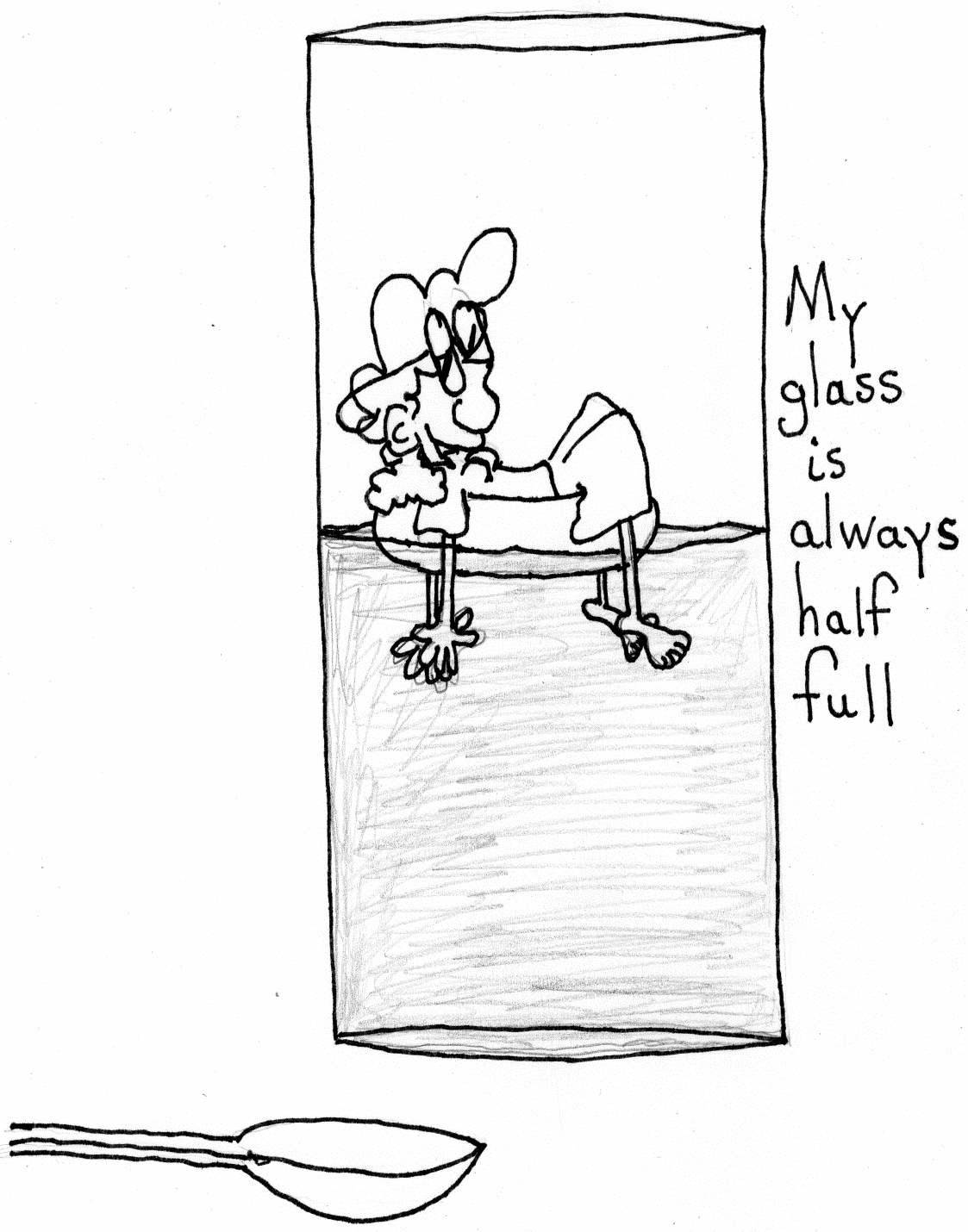 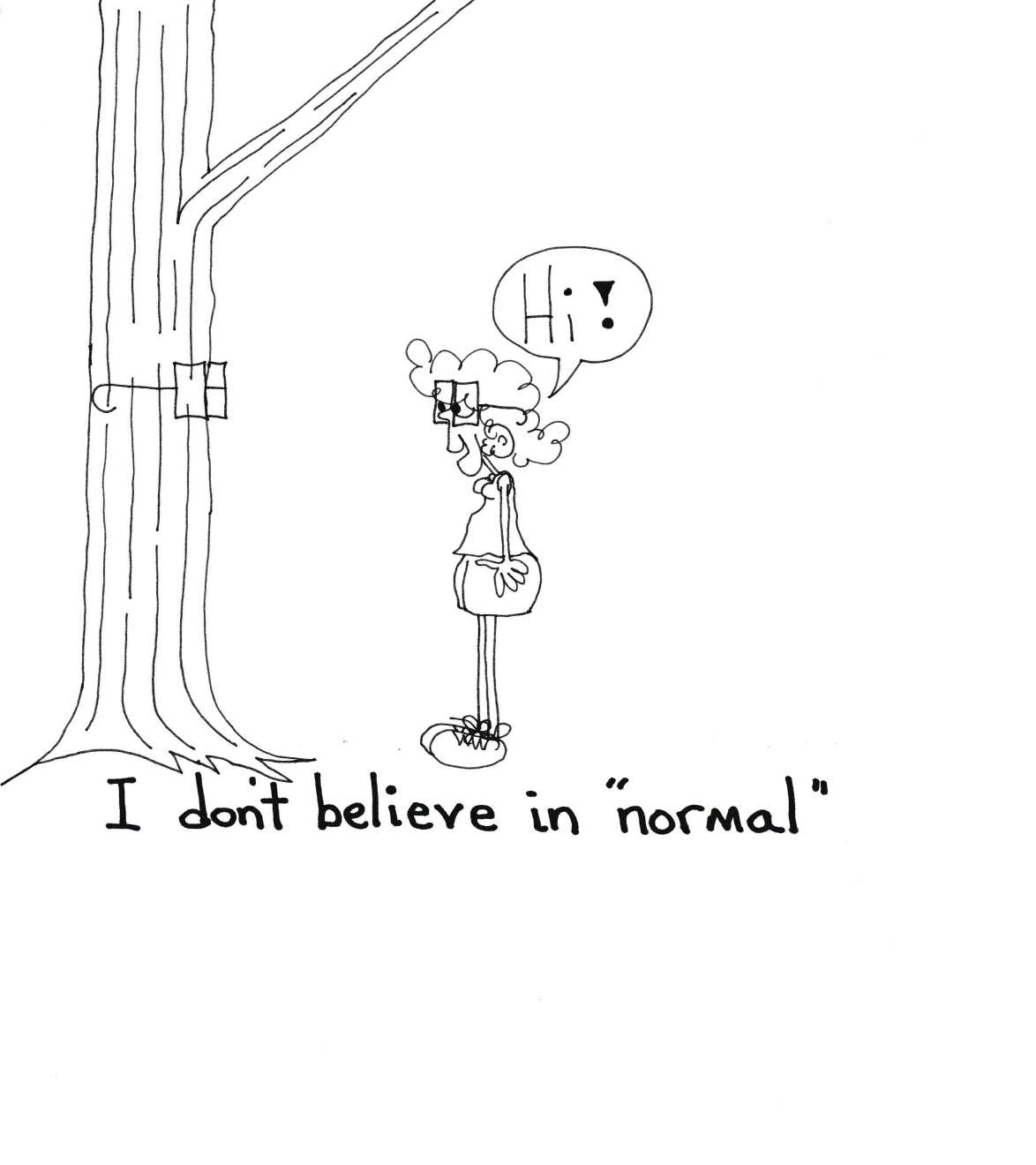 Difficult thing to explain
“Why in the world would you do that?”

Why Surrender Advantages
-voice
-status
-pay

But Stop Saying it’s a Trend
-therapy
-surgery
-public humiliation
-adjustments to not offend “regular people”
-Unending pronoun war
Learning to be you
No one talks about this in relation to TG people but have you considered what you “know”about being you?  What you know and have come to understand about your gender?


While grappling with the questions of who you are, the steps of transition, and the hostility of others…...think about learning “social norms,” behavior, and nuances of your true gender.
Differences most of you do not get to see
How I am seen

How I am heard

Changes In;

-How I Teach

-How Assertive I Am

-My Expectations

-Awareness of Where I Am
How can I be invisible
Tales of the Mall

The DMV

The Little Girl

My Life Becomes About Not Making You Uncomfortable (bathrooms not just about kids)
BLAME AND FEAR 
MY TRAVELING COMPANIONS FOR YEARS
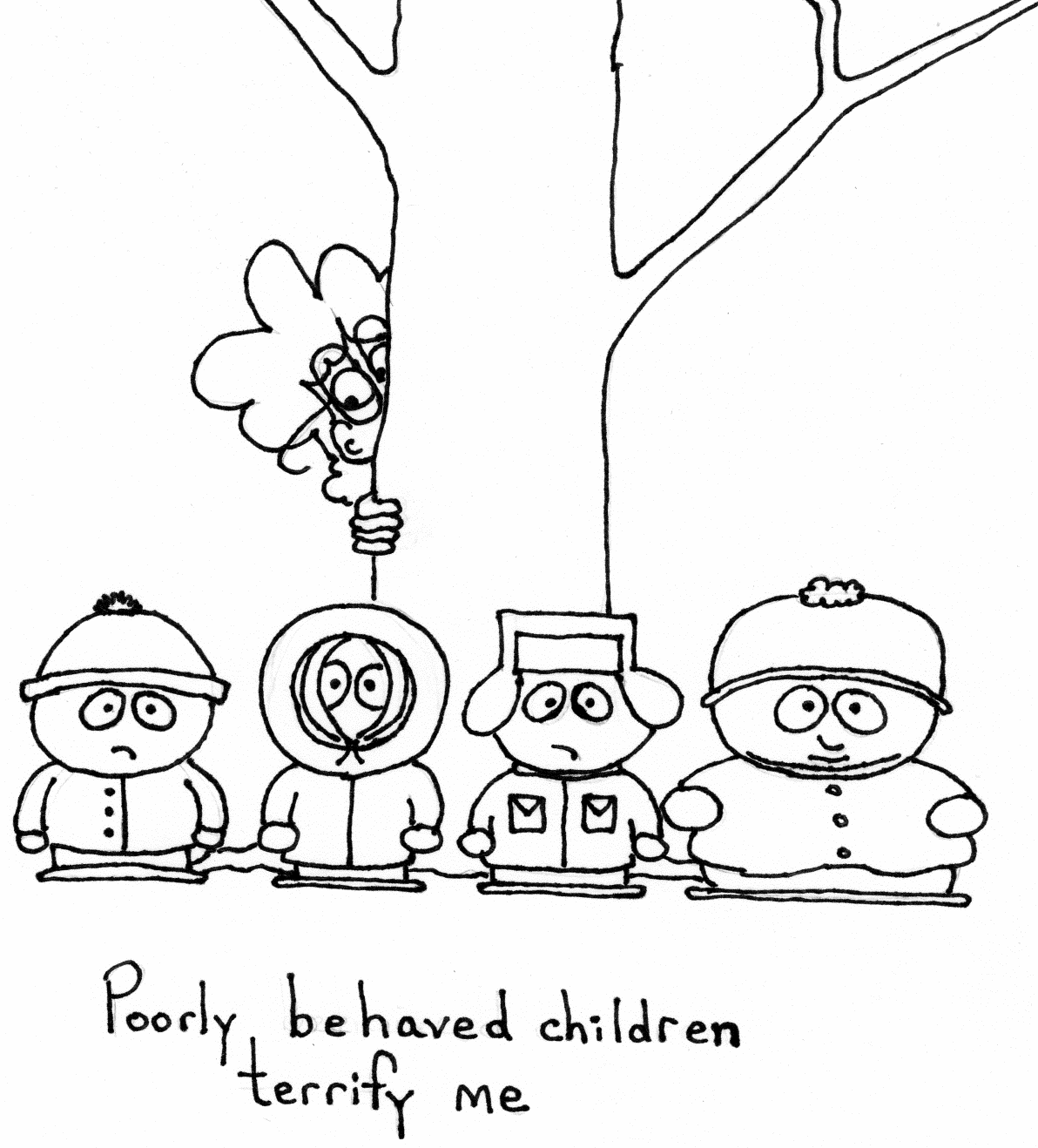 Therapy with a pencil
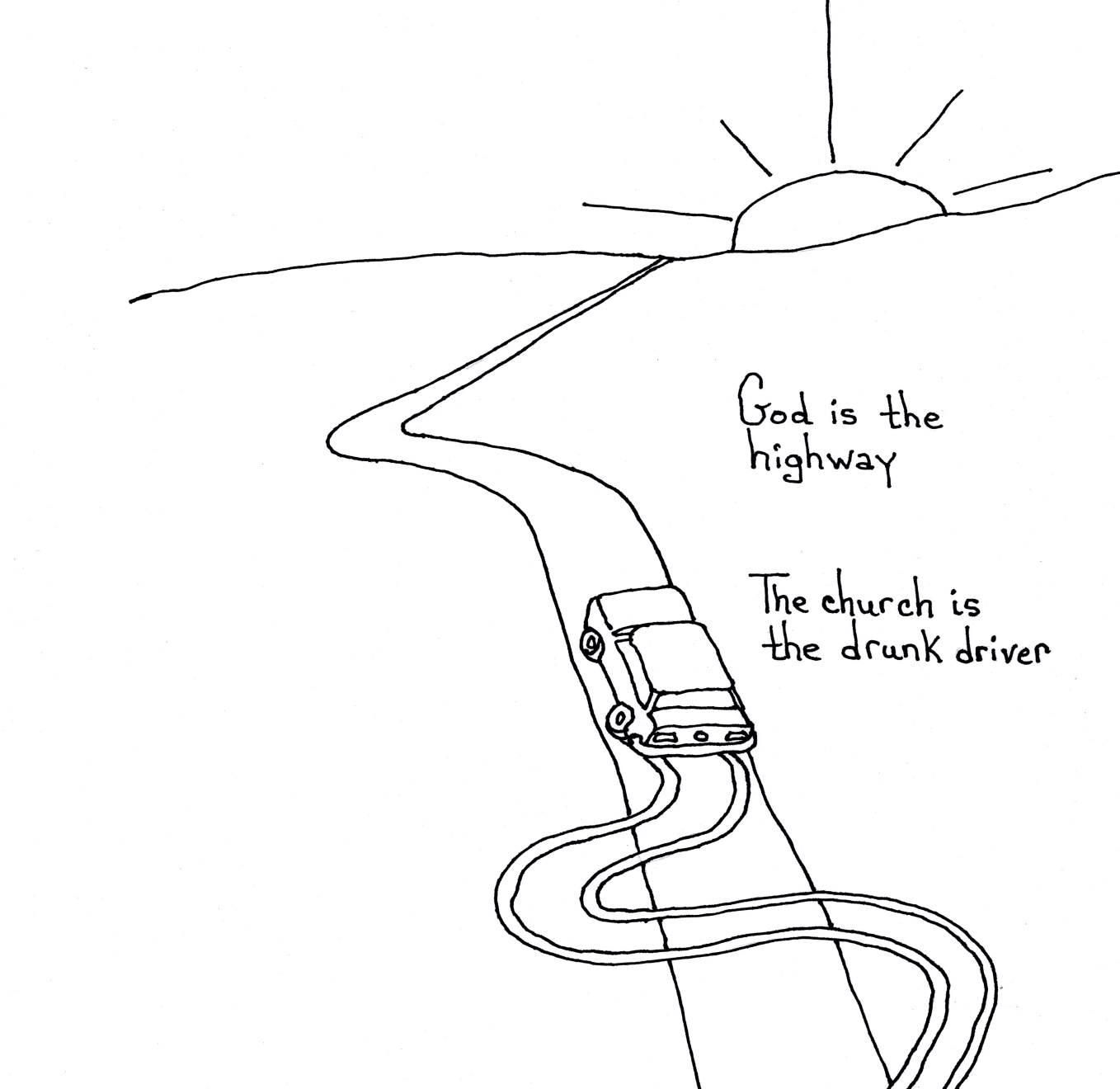 Emphasizing the Good Work Quiets the Voices……


Maybe it isn’t me that is crazy?
Maybe the world is wrong….
CCSD
People Have No Idea Who Is Listening             	Although they think they do
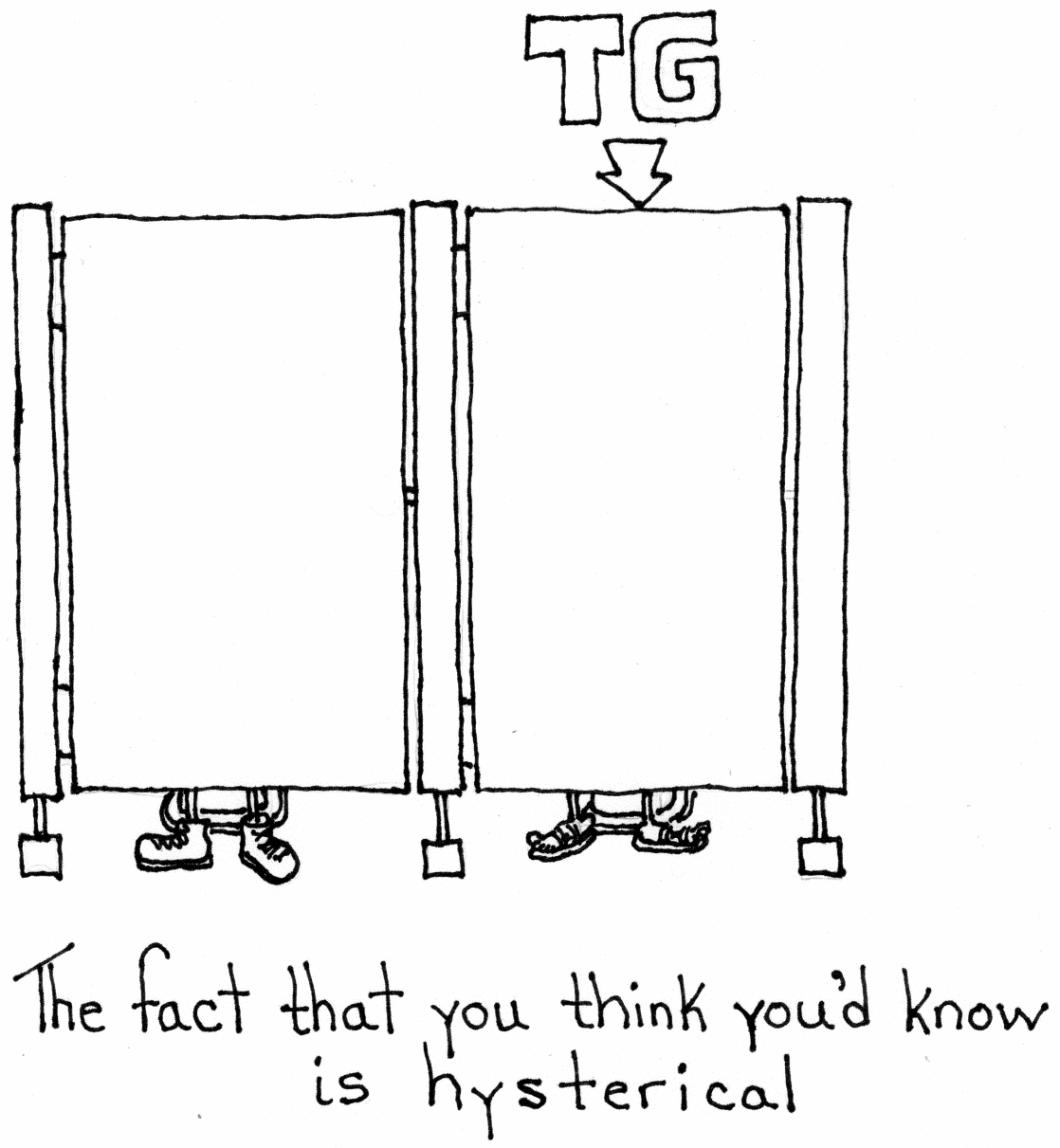 The pull of activismthe shame in being afraid
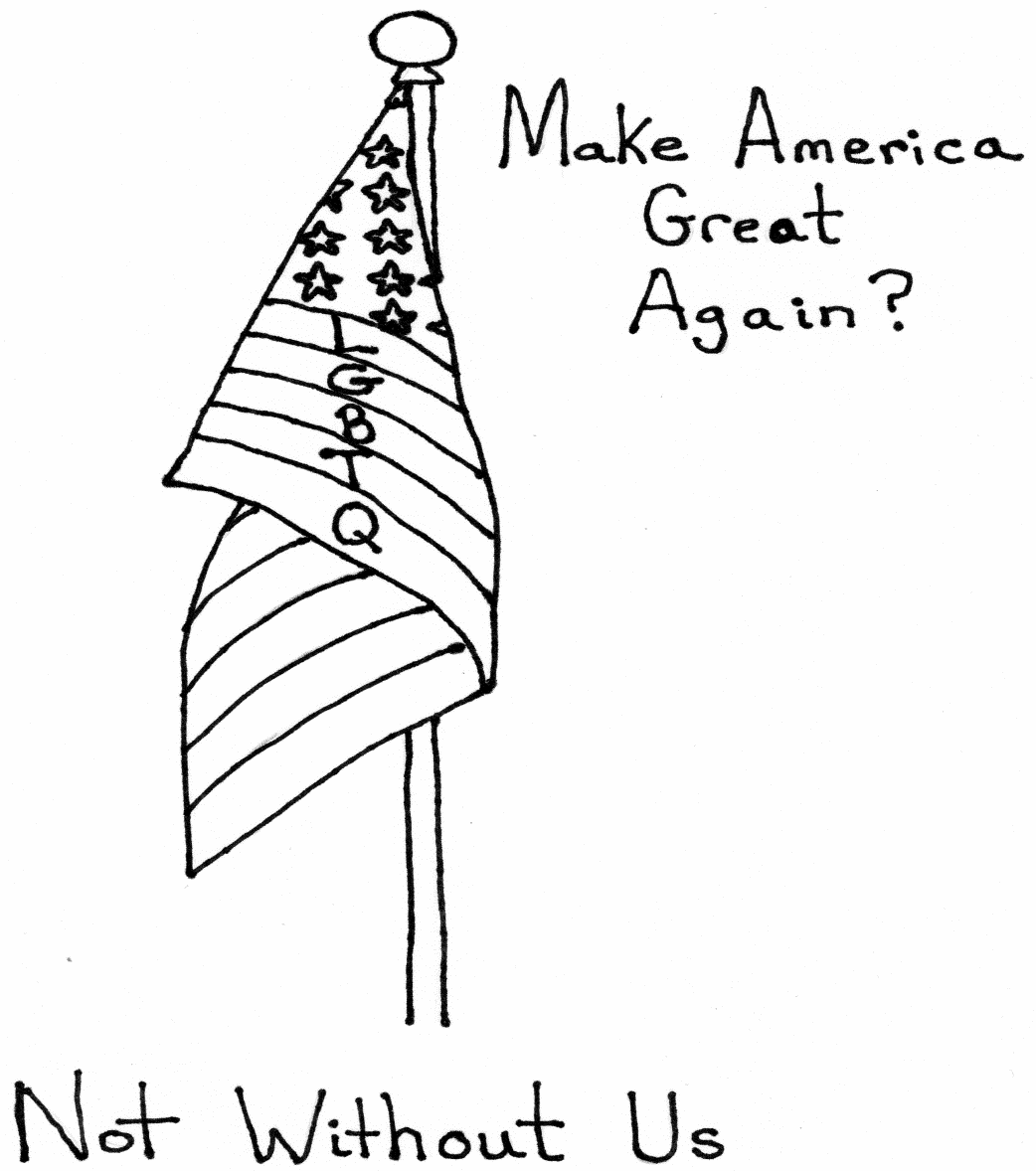 Rationalizing Inactivity

The Job

The Students

The Safety of the Less Shocking

My Voice is Insignificant
Half InHalf Out
A muffled message
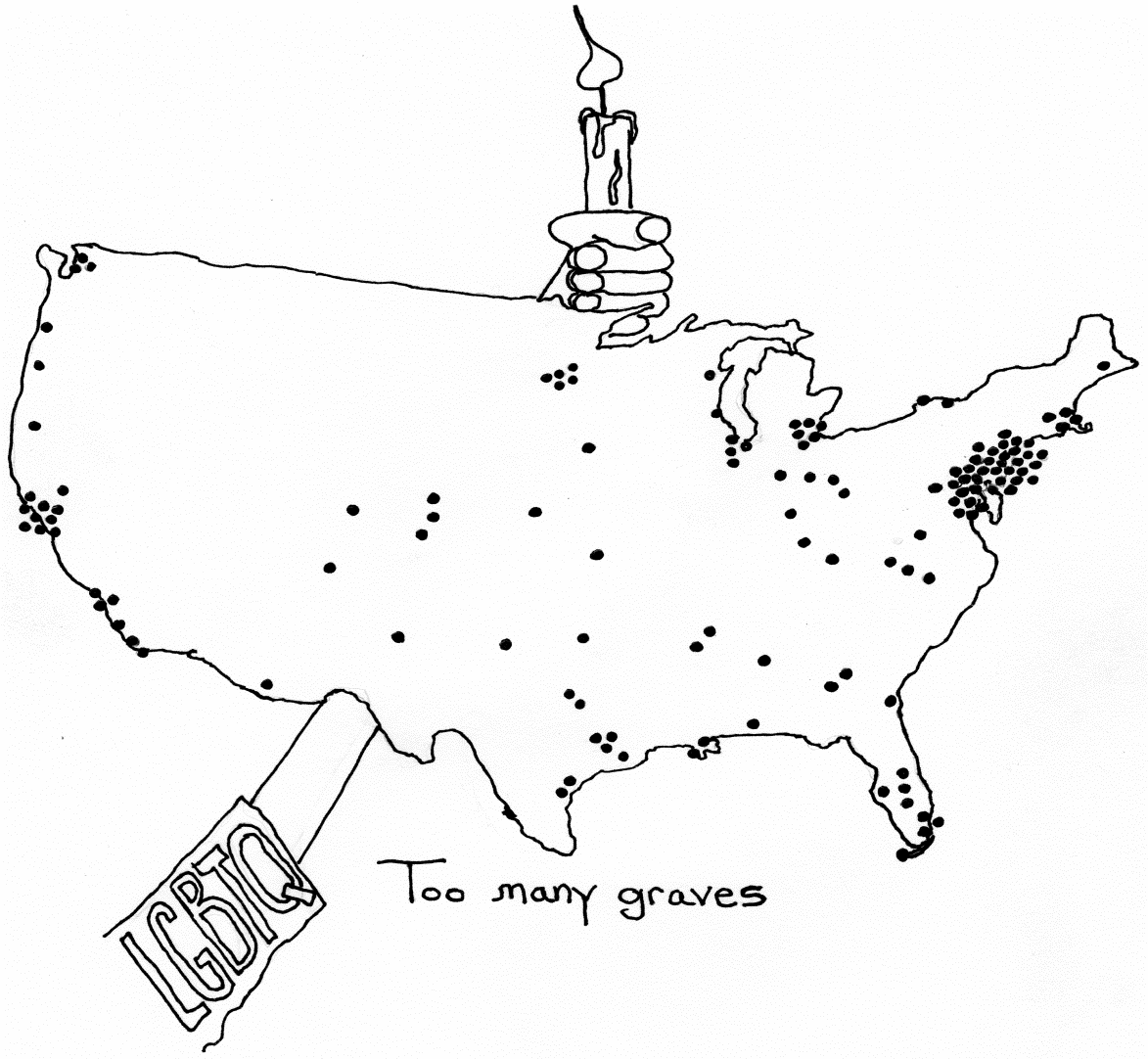 Trying to make Sense of more than self
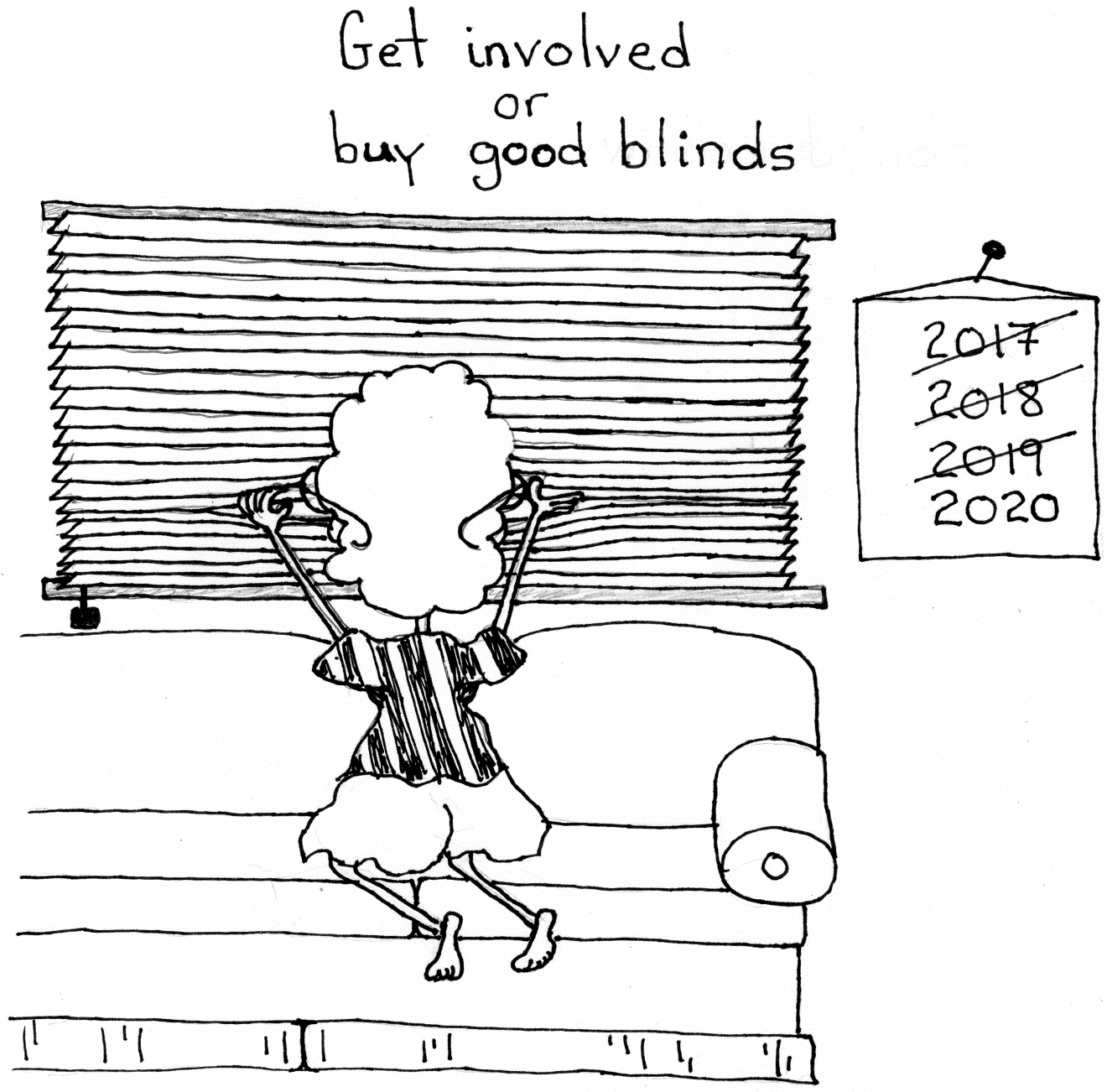 Nice not to be an island 

Even if it hurts

But How Can I stay Only Half In?

Others Have Given So Much

What is My Obligation to My Community AND Myself
Pride vs fear
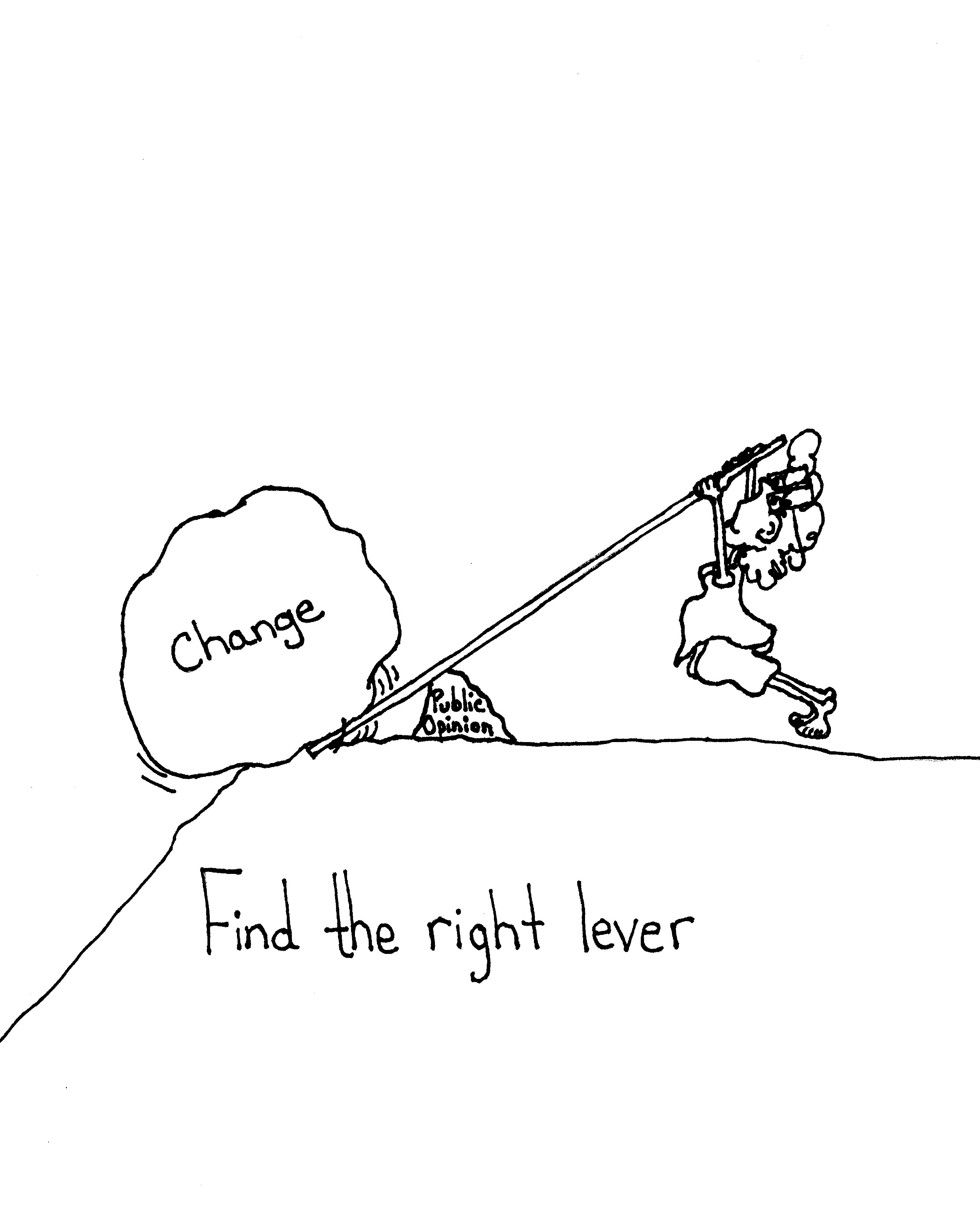 Opinions without risk &without investment
On going distraction     Be able  to see the big picture
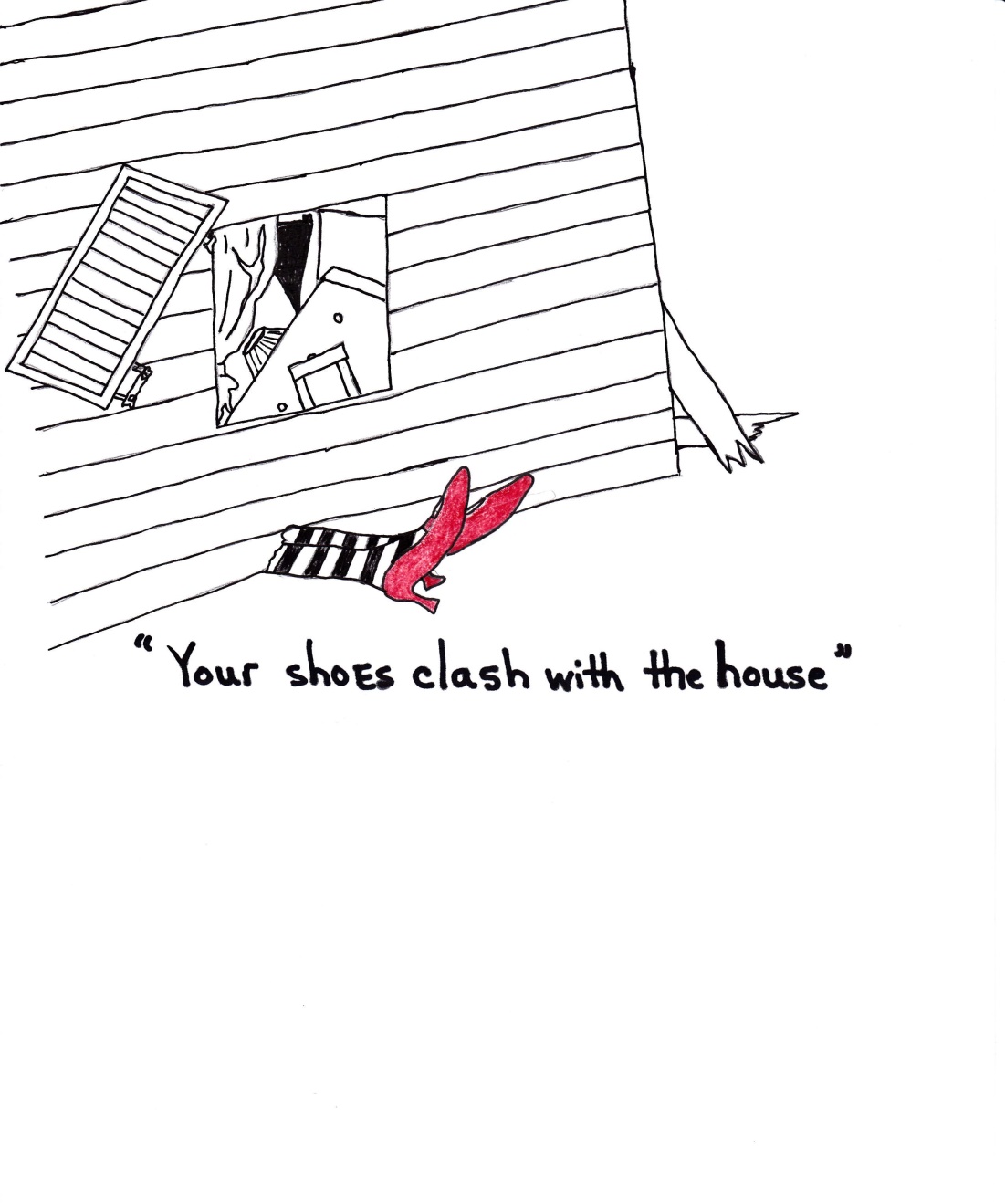 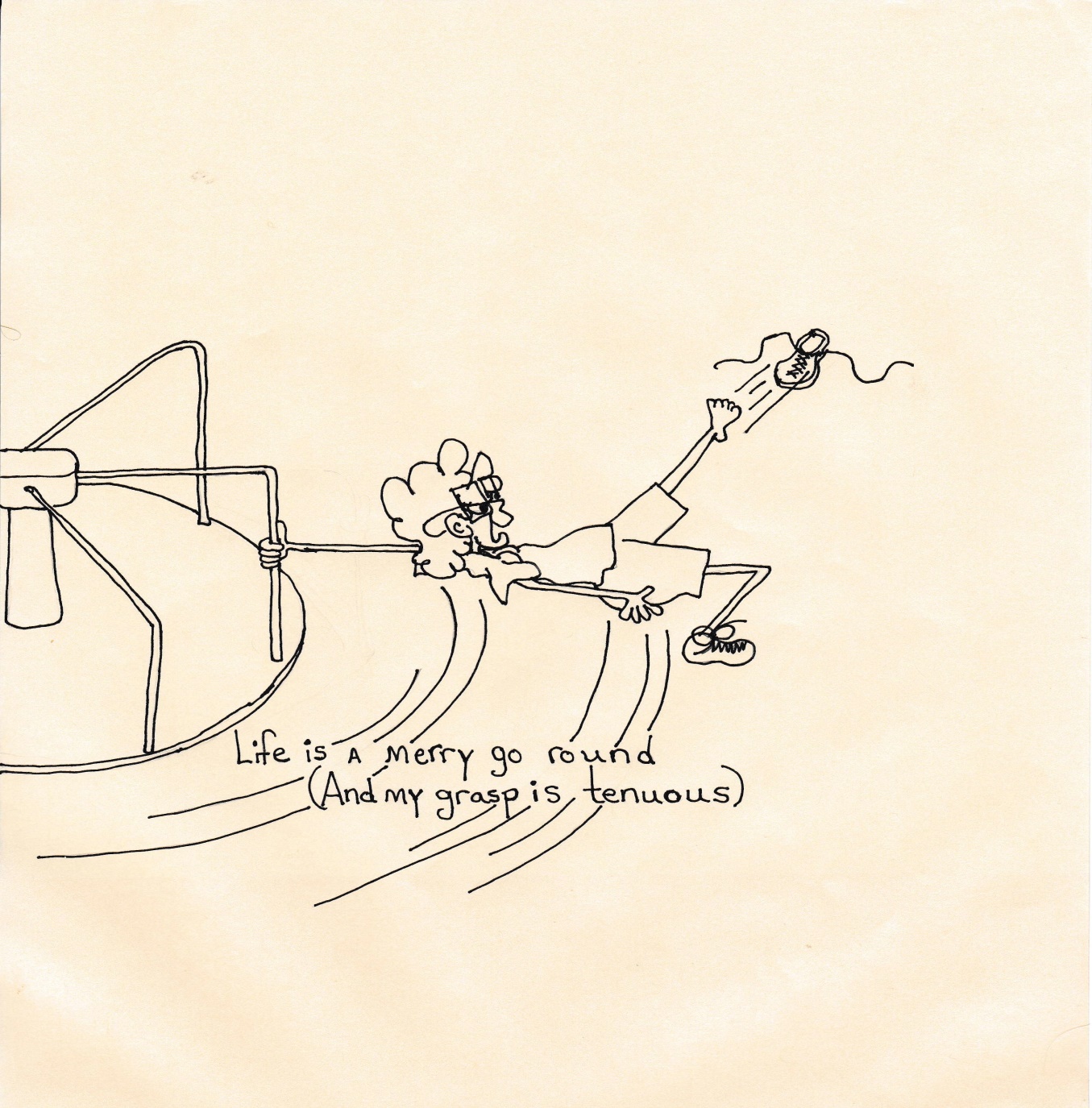 It is the little things
Every laugh

 
Every Whisper
Moments good and bad
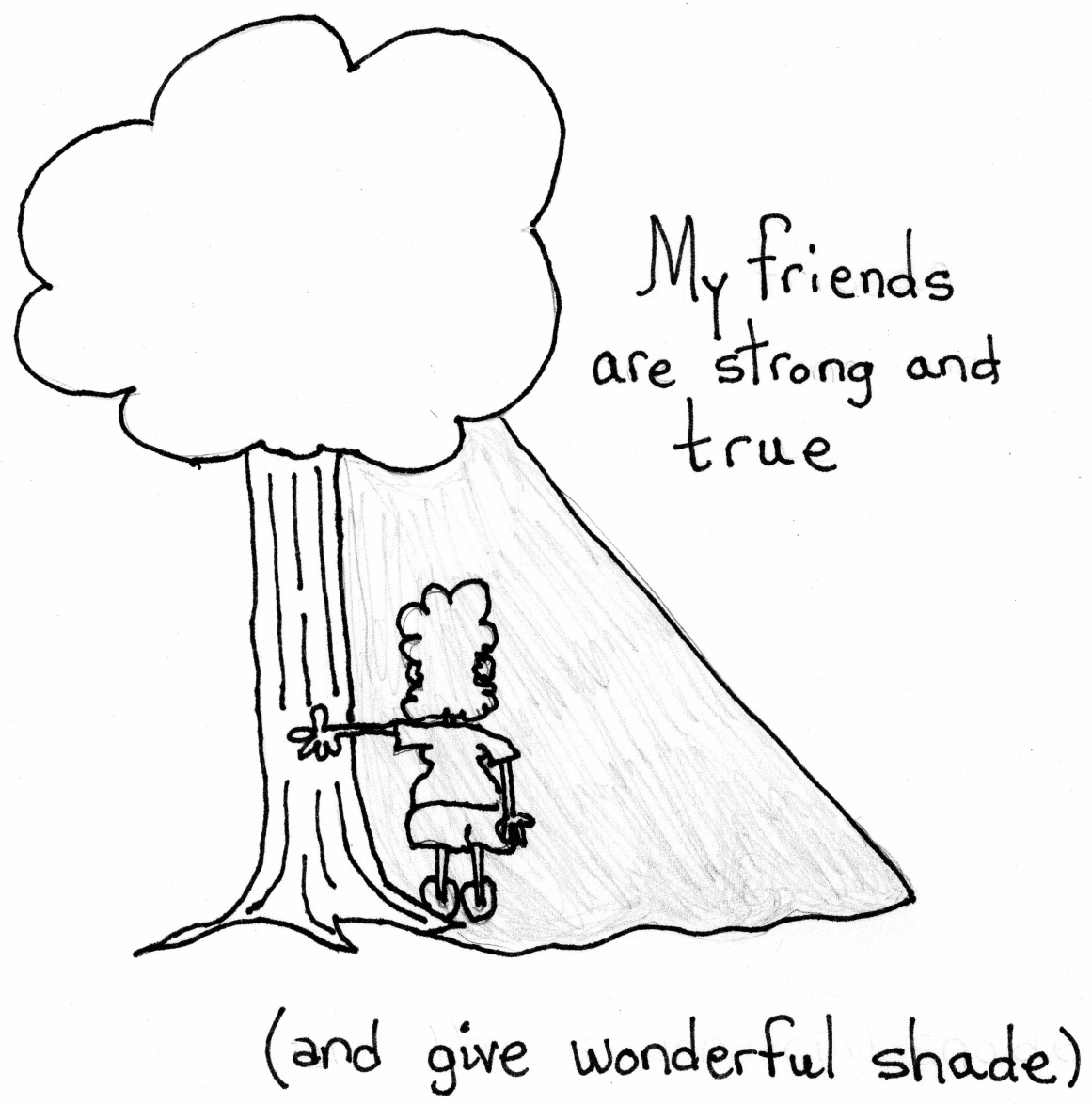 True happiness rests in honesty…..I forgot that
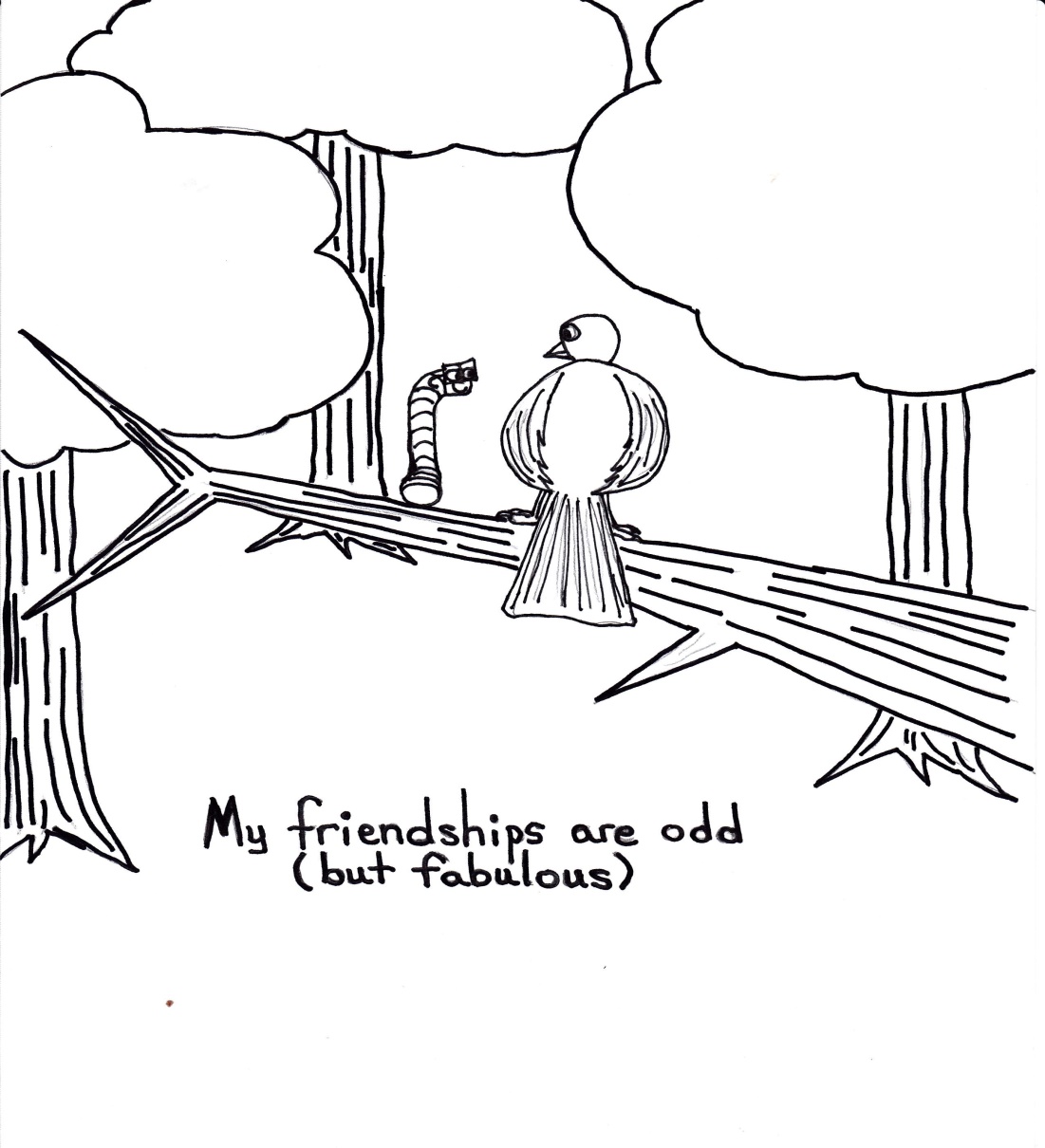 The value of things came in time
In the end my friends were my ladder
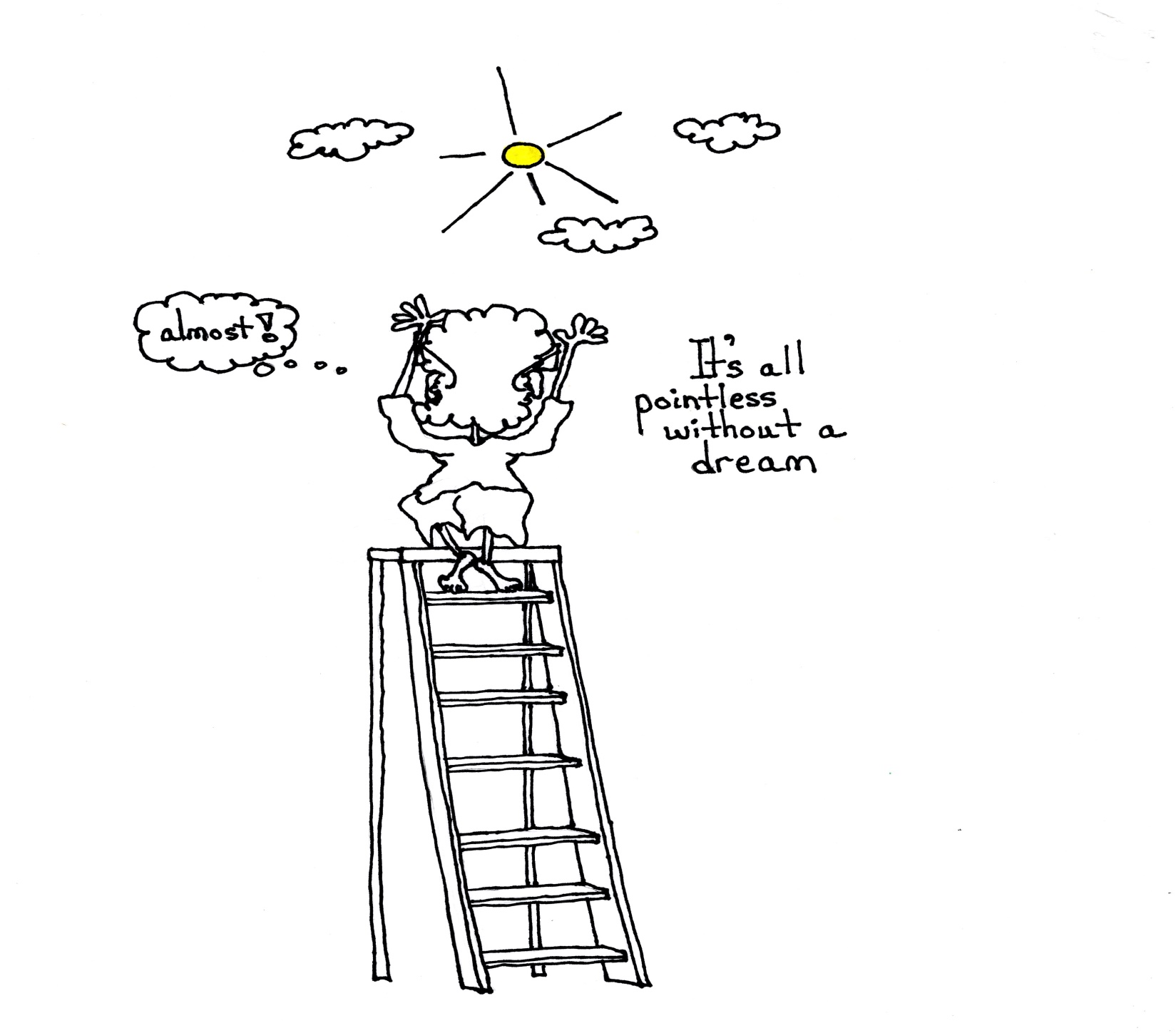 -Went to the store with me 


-Supported my art

-Waited in the car for me as I did my first interview as a woman

-Fought fights for me when I left a room
Our students(I am the cautionary tale)
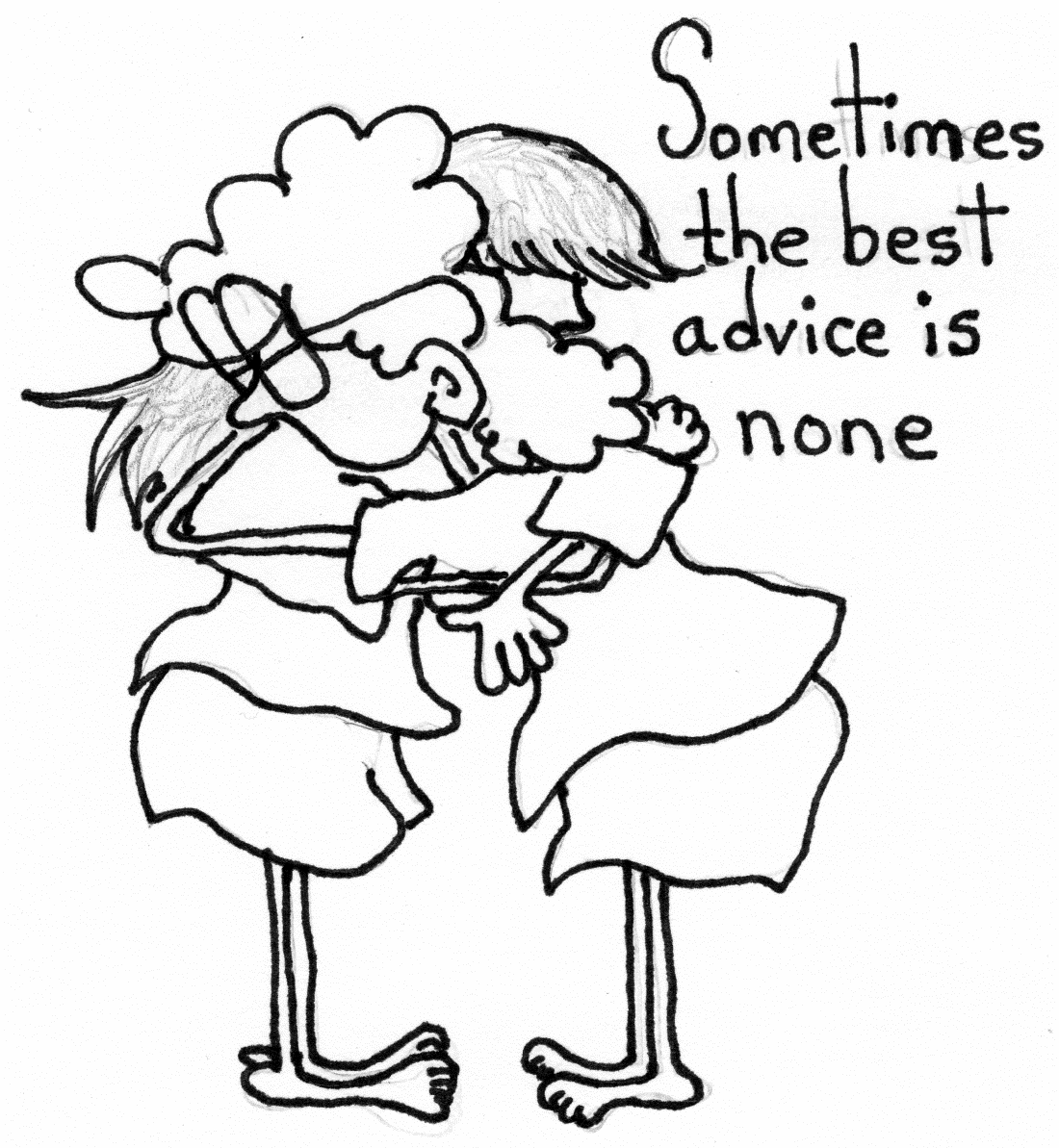 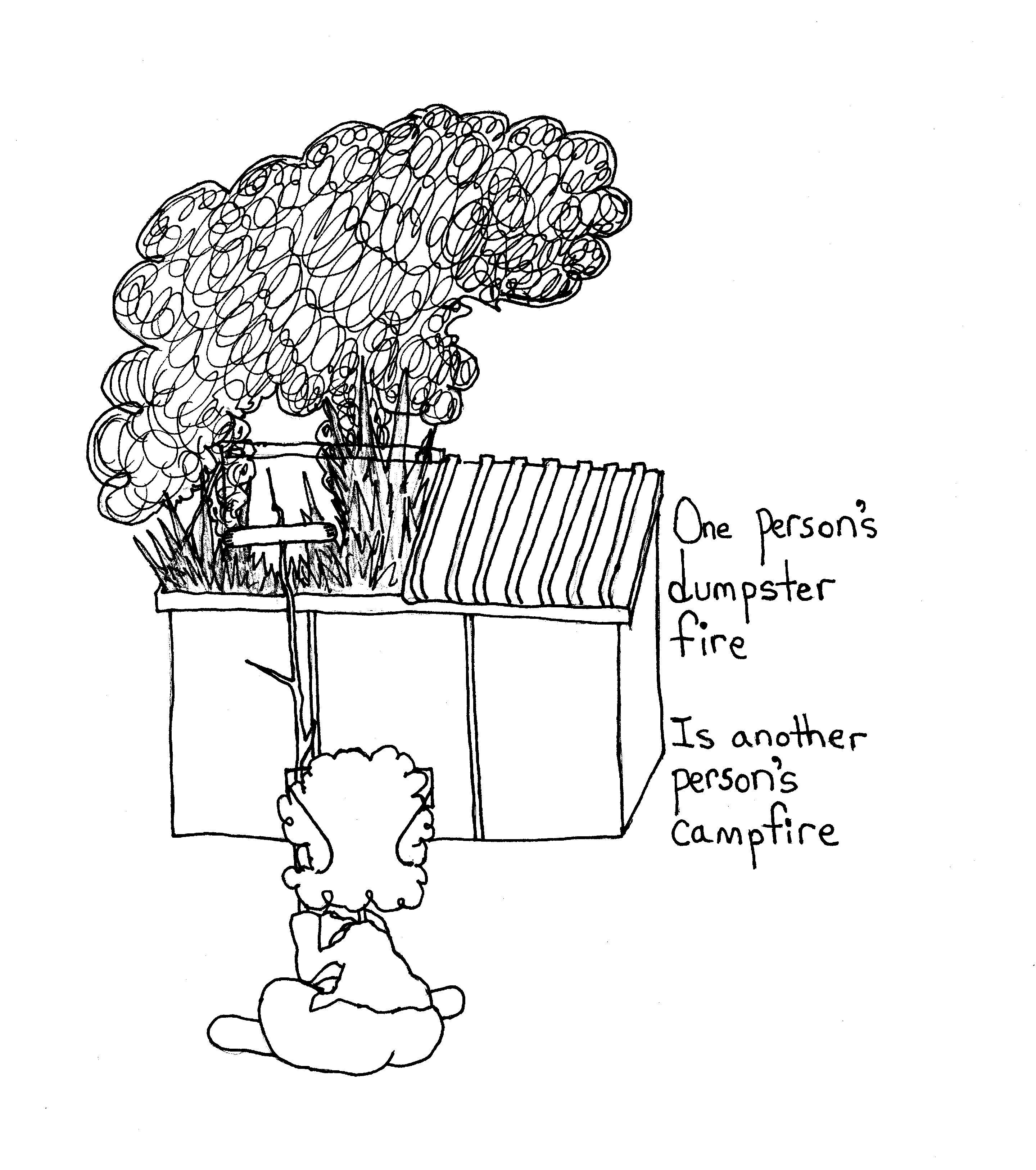 Today is better
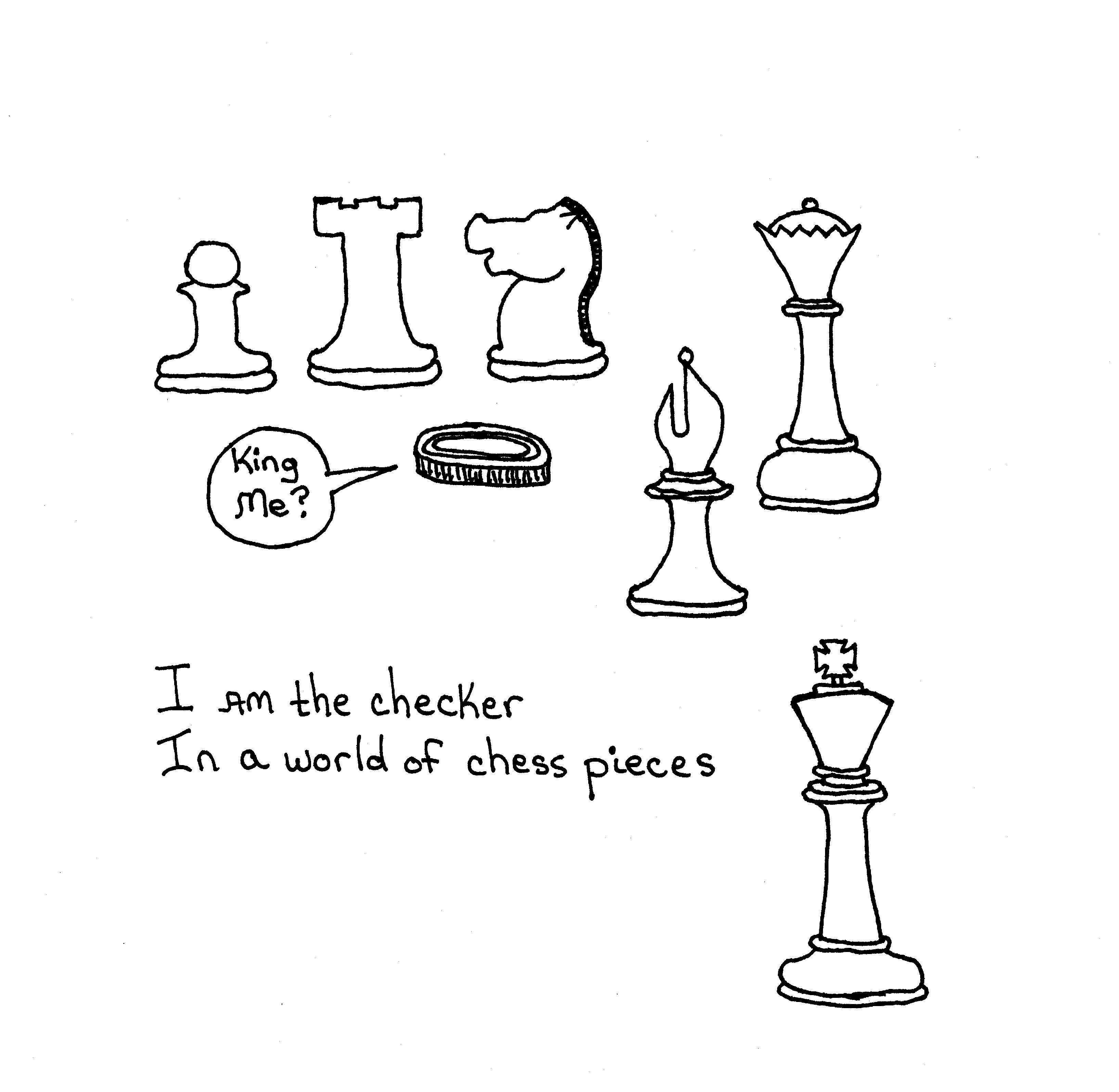 Options not available to me in 1967 are available now

Communities are available now

There are no excuses for children to go through what I did

They don’t need to feel different!!
Very little good news
Gay teens are 8.4 times more likely to report having attempted suicide and 5.9 times more likely to report high levels of depression 


LGBT youth who reported higher levels of family rejection during adolescence are three times more likely to use illegal drugs.
Studies indicate that between 25% and 50% of homeless youth are LGBT and on the streets because of their sexual orientation or gender identity.


Gender Justice of Nevada 
An organization to be aware of
This is why we need to do better and why I need to stop being a coward
Suicide Attempts

18-24                        19% 1099
25-44                        52% 3051
45-54                        17% 973
55-64                        11% 648
65+                           2% 114

American Foundation for Suicide Prevention (2014)
“that 14% of trans people were sent to a professional by their family after disclosing their gender identity to their family in an attempt to prevent them from transitioning.”


10% also reported violence from a family member, and 8% said that they were kicked out because of their transgender status.

(Center for Transgender Equality)
Our students
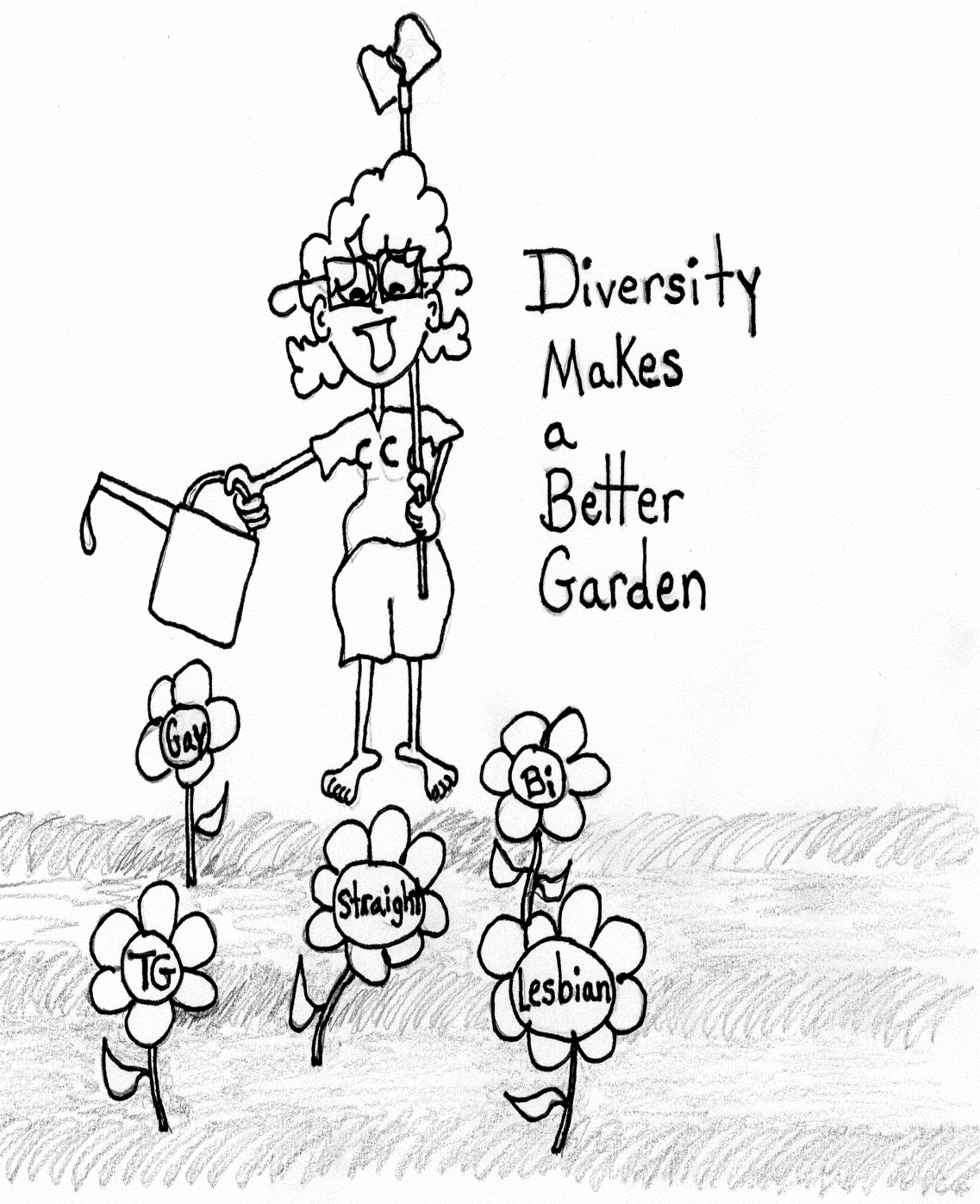 Students need to be constantly reminded that we work for them

Self-Advocacy needs to higher on the list of skills were to our students
-it is a mandatory component on my IEPs
-it is the skill that follows them when they leave us
-without it they will live and succeed by random chance
Teach empathyteach the value of self
Look for the kids that are on the outside looking in
Look for the kids that are picked on
They won’t believe “it really does get better”
Its difficult to think about adulthood when you are just trying to get through the day
Generate hope and Educate
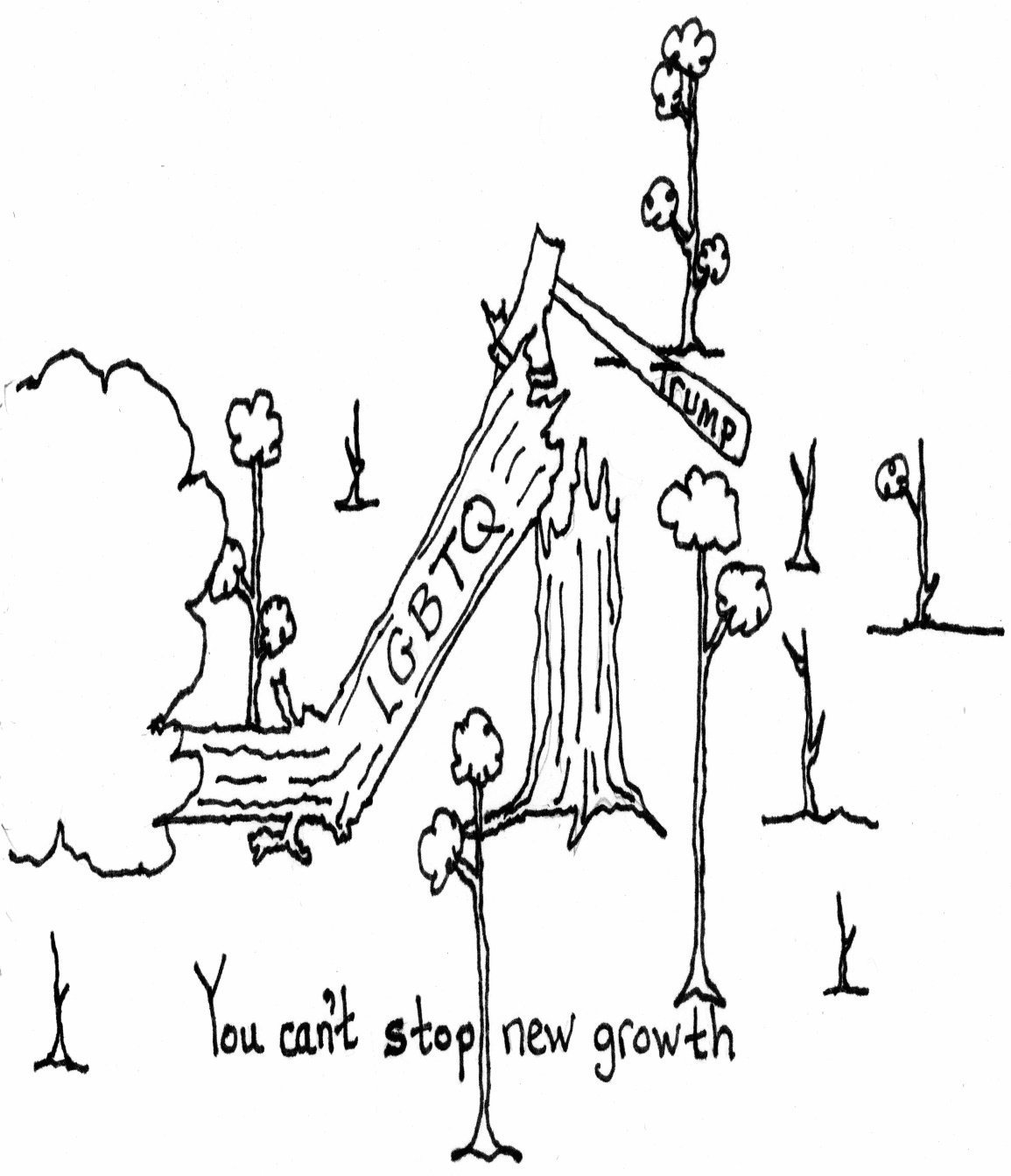 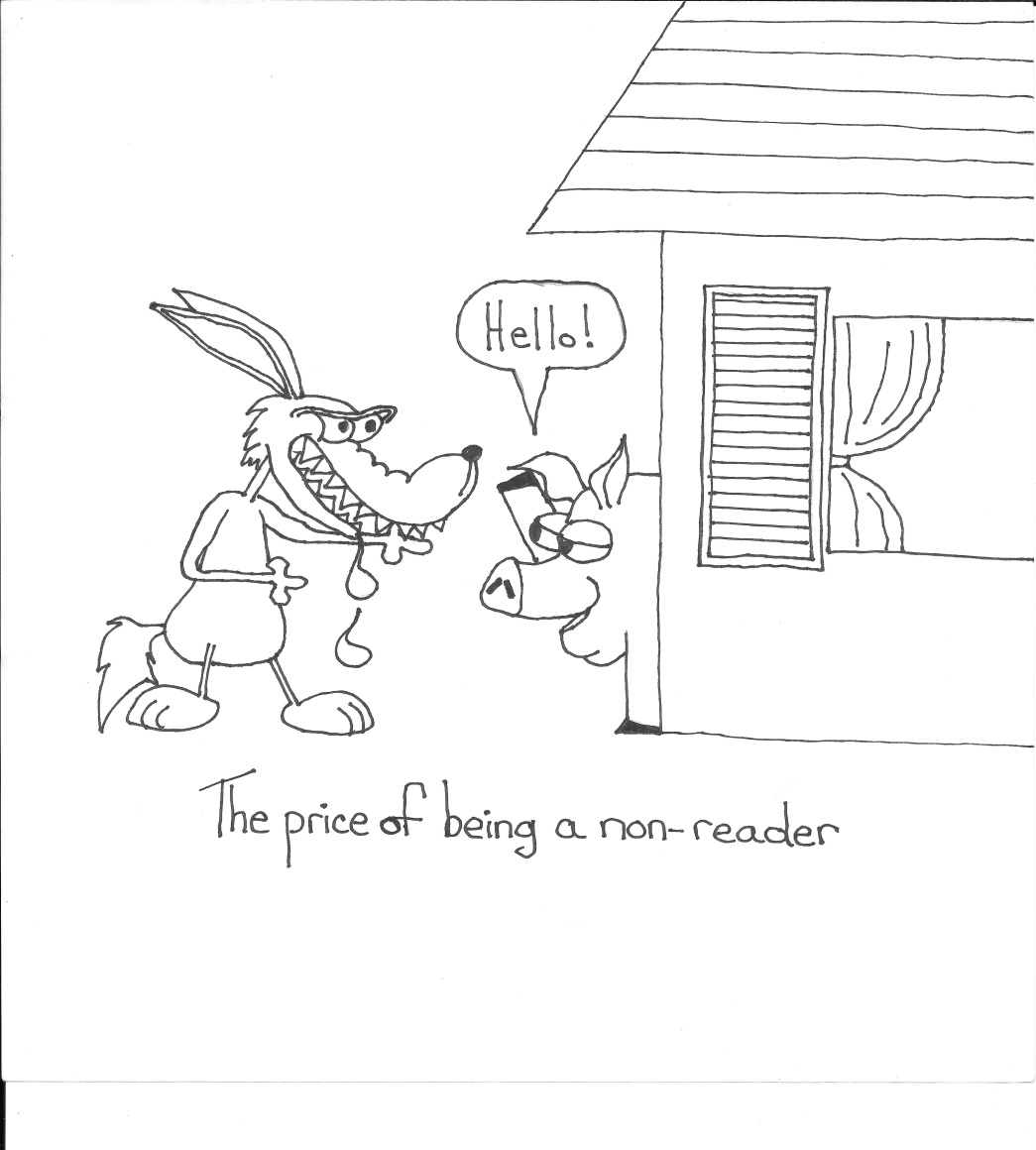 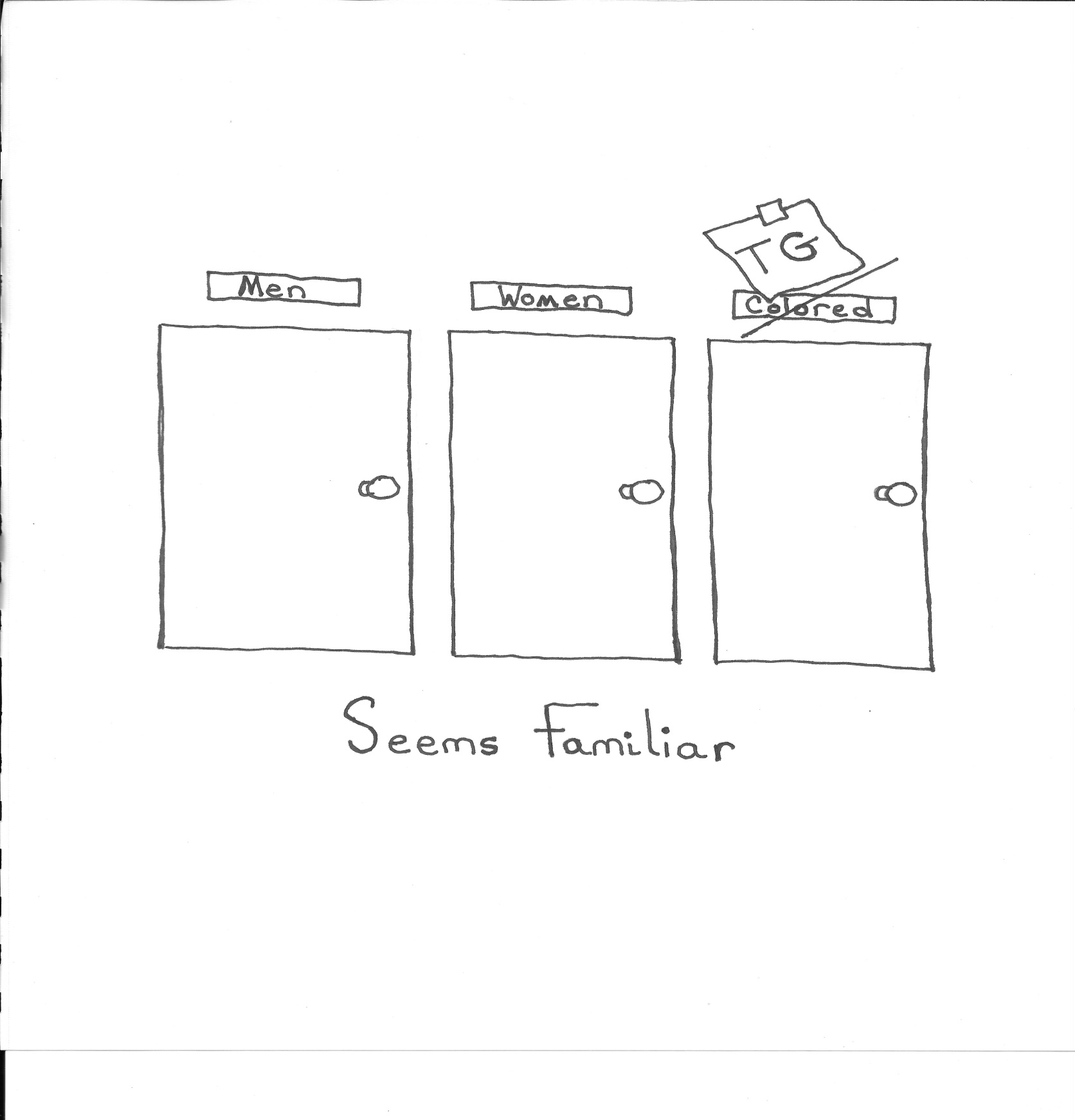 Anticipate the hardships…..They won’t because they still surprise me
Our kids can’t grow up believing there is only one safe state
Their dreams can’t be geographically restricted…
They can’t be full citizens in 15 states…..
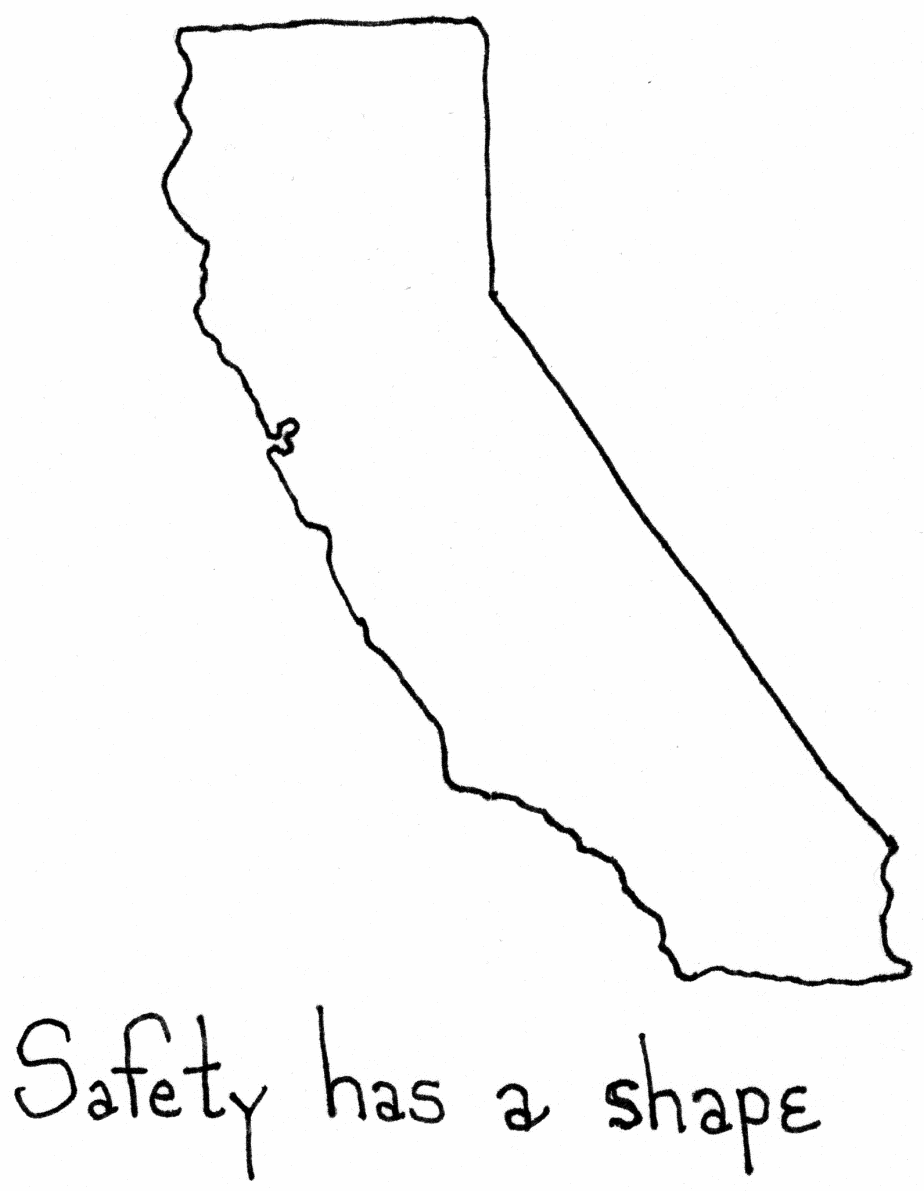 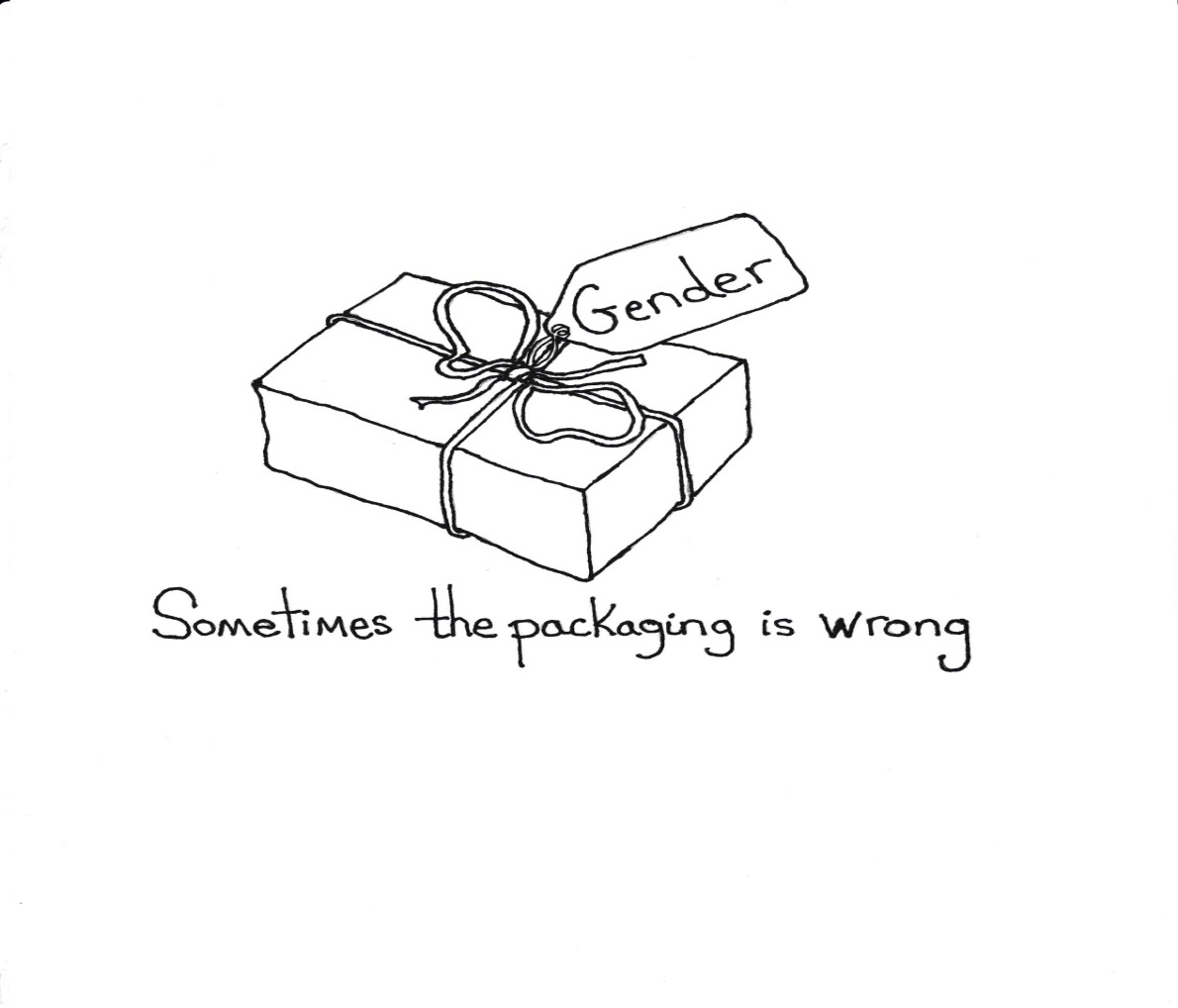 Activism can no longer be optional…and our concerns cannot not just be for people like ourselves
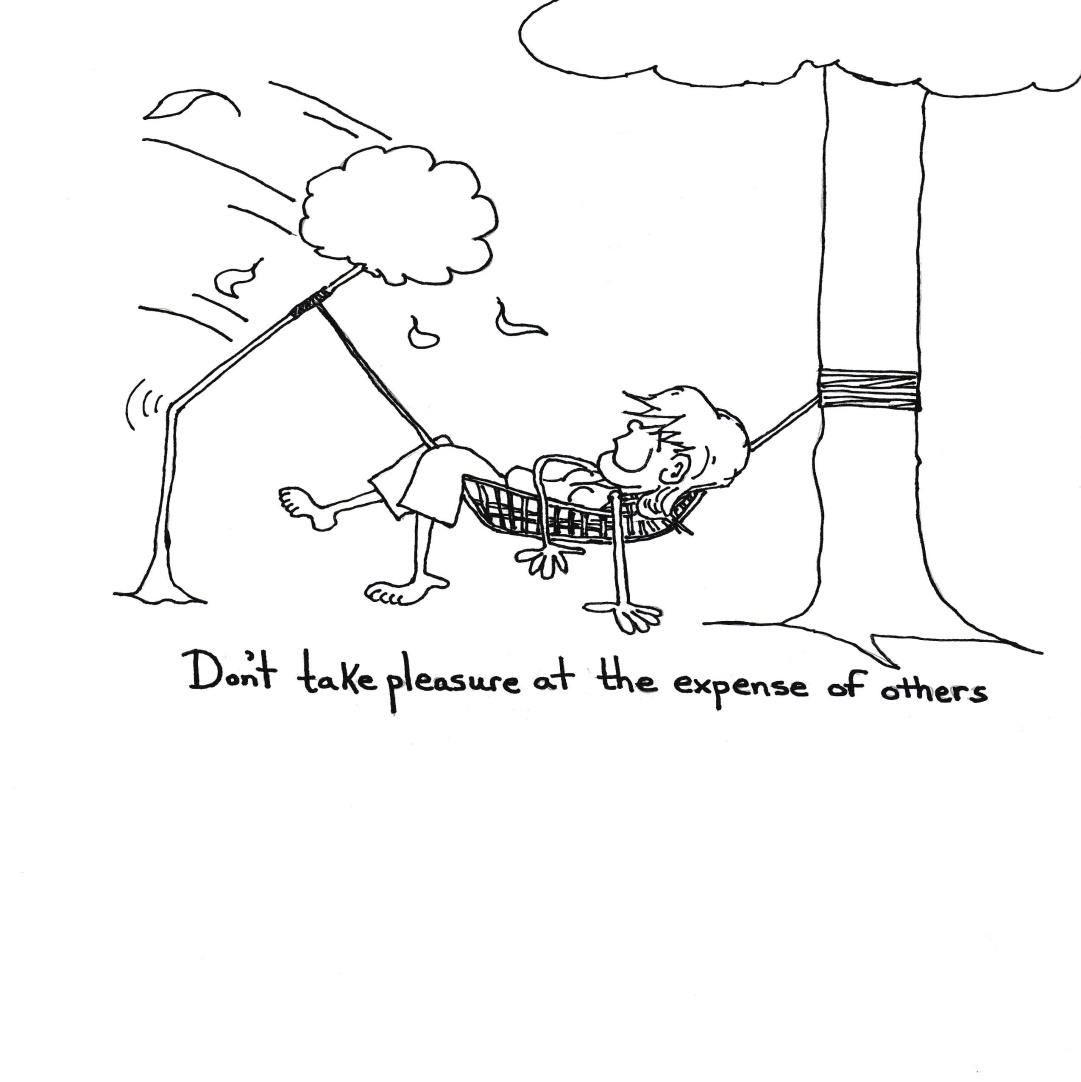 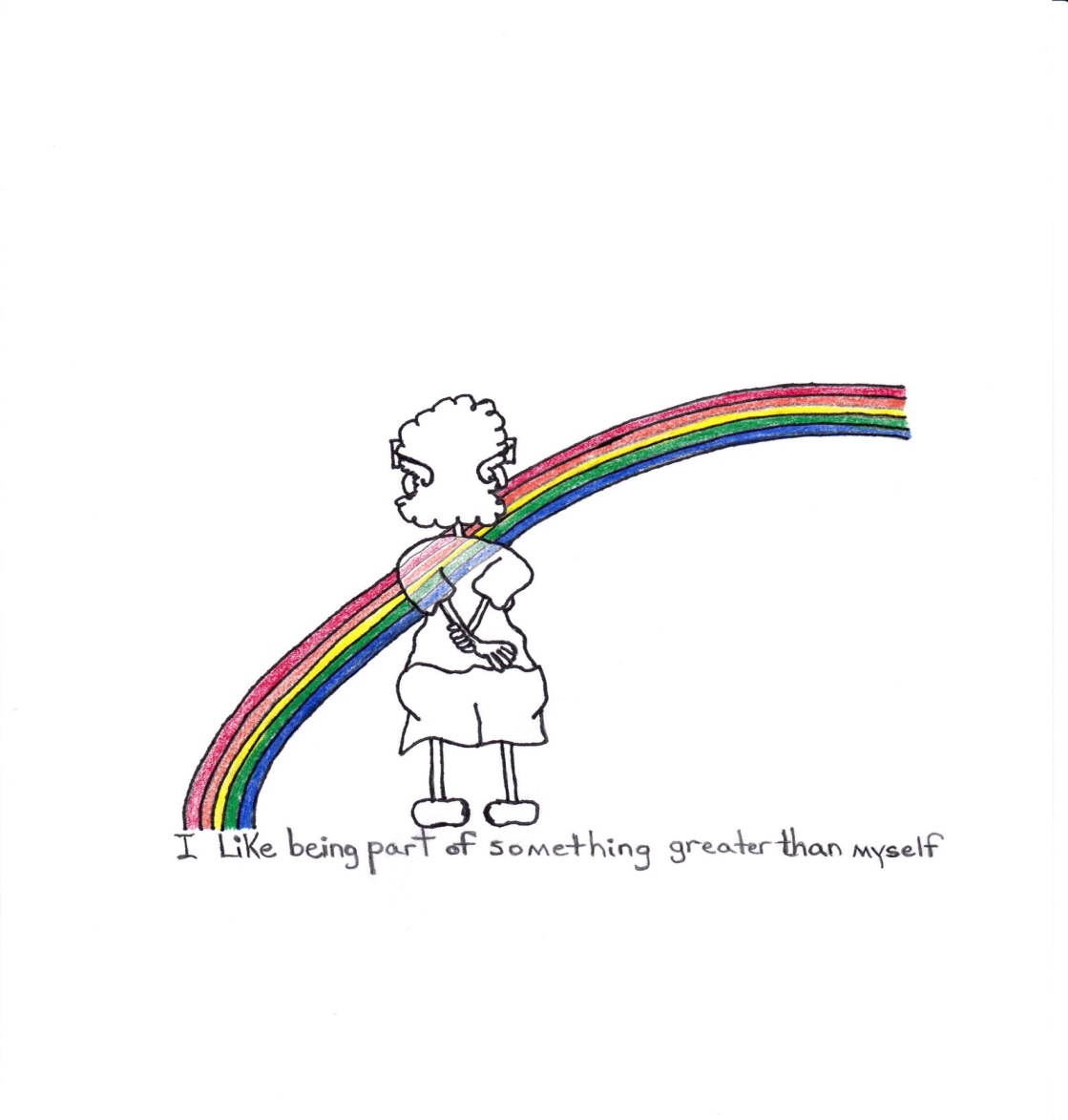 Belatedly or not I have had the opportunity to be happy….my obligation is to open that door for others.  I also must work on behalf of those that never had the chance to be truly happy.
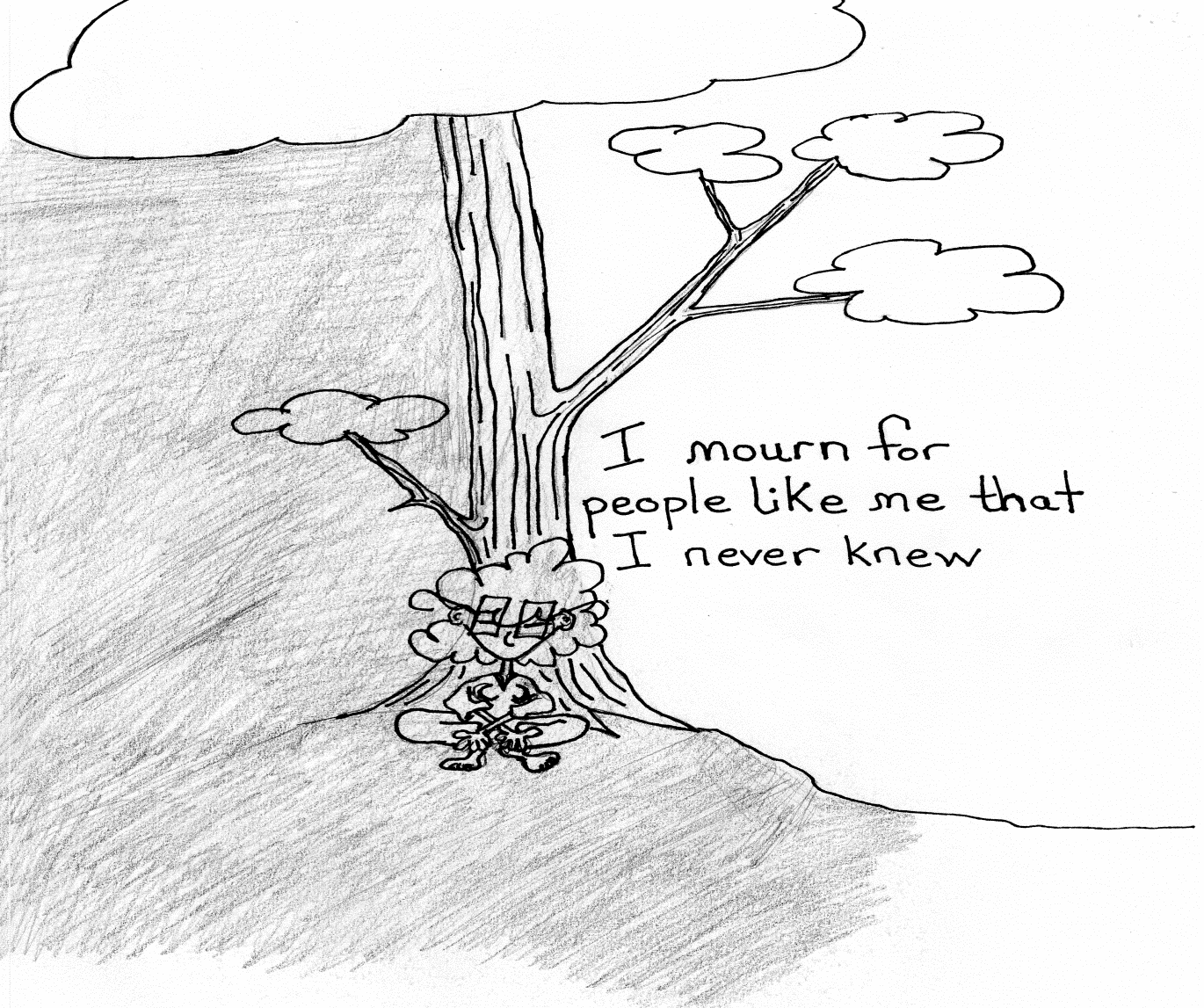 risk
Unsupported Kids will Self Medicate (I Did)

Start the Journey without a Doctor or Therapist 
(I did)

Will find a Place they can be Themselves…Even if unsafe and Alone
The only thing worse than not knowing the answer ….is not understanding the question!
Things that I didn’t have but that our kids should be able to expect from us

A safe environment

A person on every staff…in every

     building they can talk to

Less stress on “norms” and  “the good ol’ days”  (they weren’t so good and schools have not been the agents of change they need to be)

Help in the classroom and with the  
     home….support past the bells…
Transition
-There are dangerous people out there
-Denying our kids support and their access         to a community puts them in danger
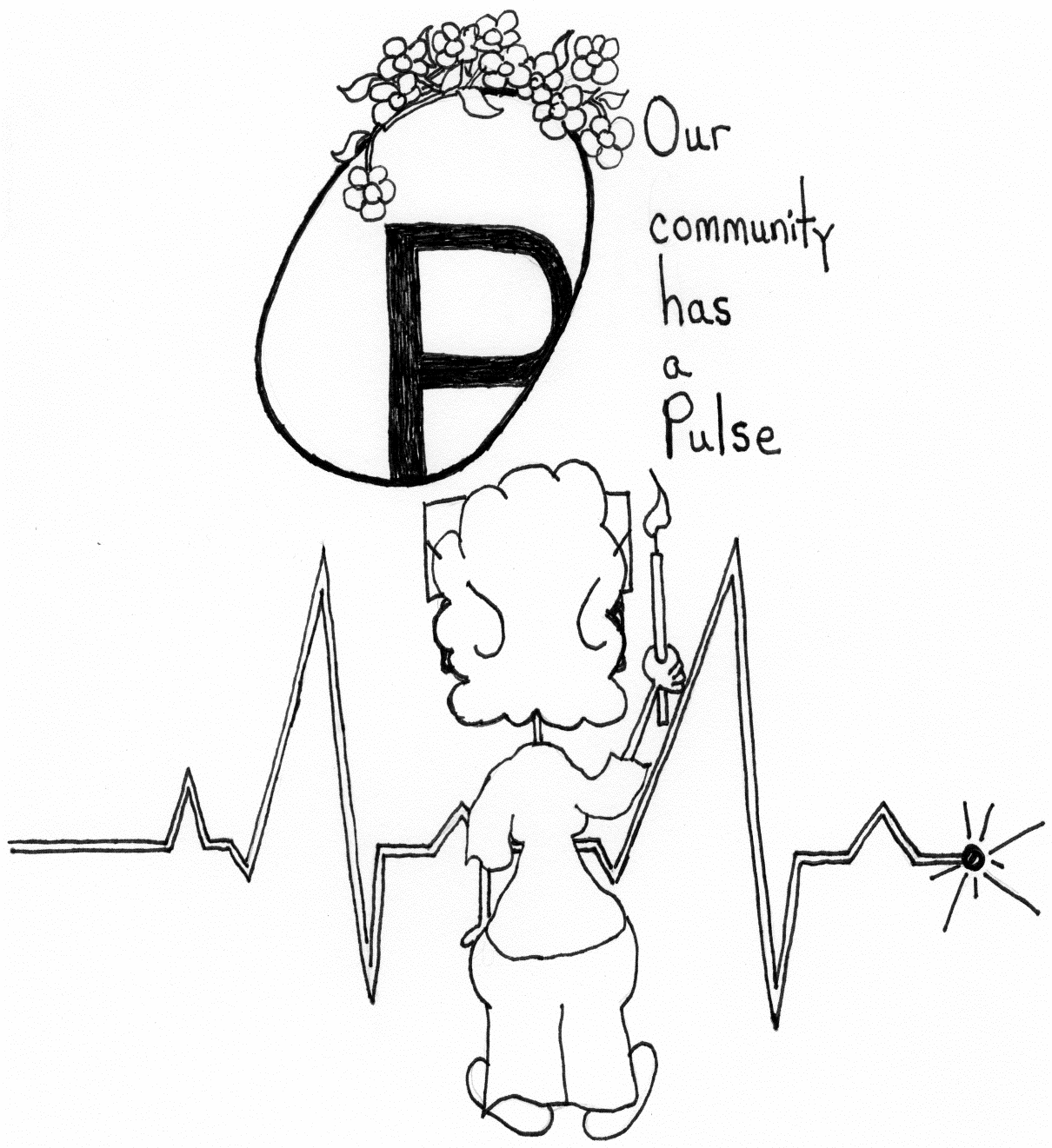 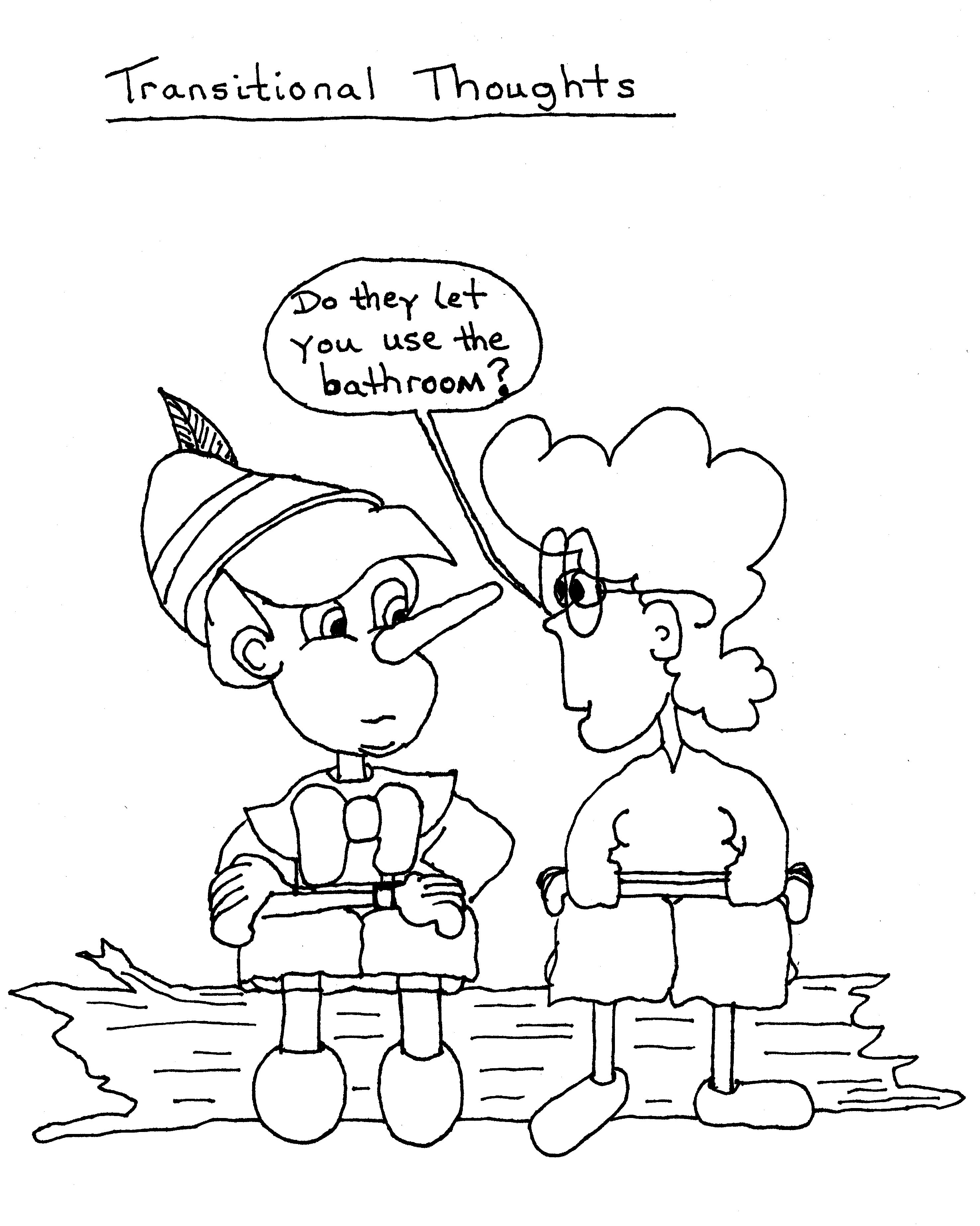 It’s Importantto know thereare others
We aren’t going to get any help…..we are on our own
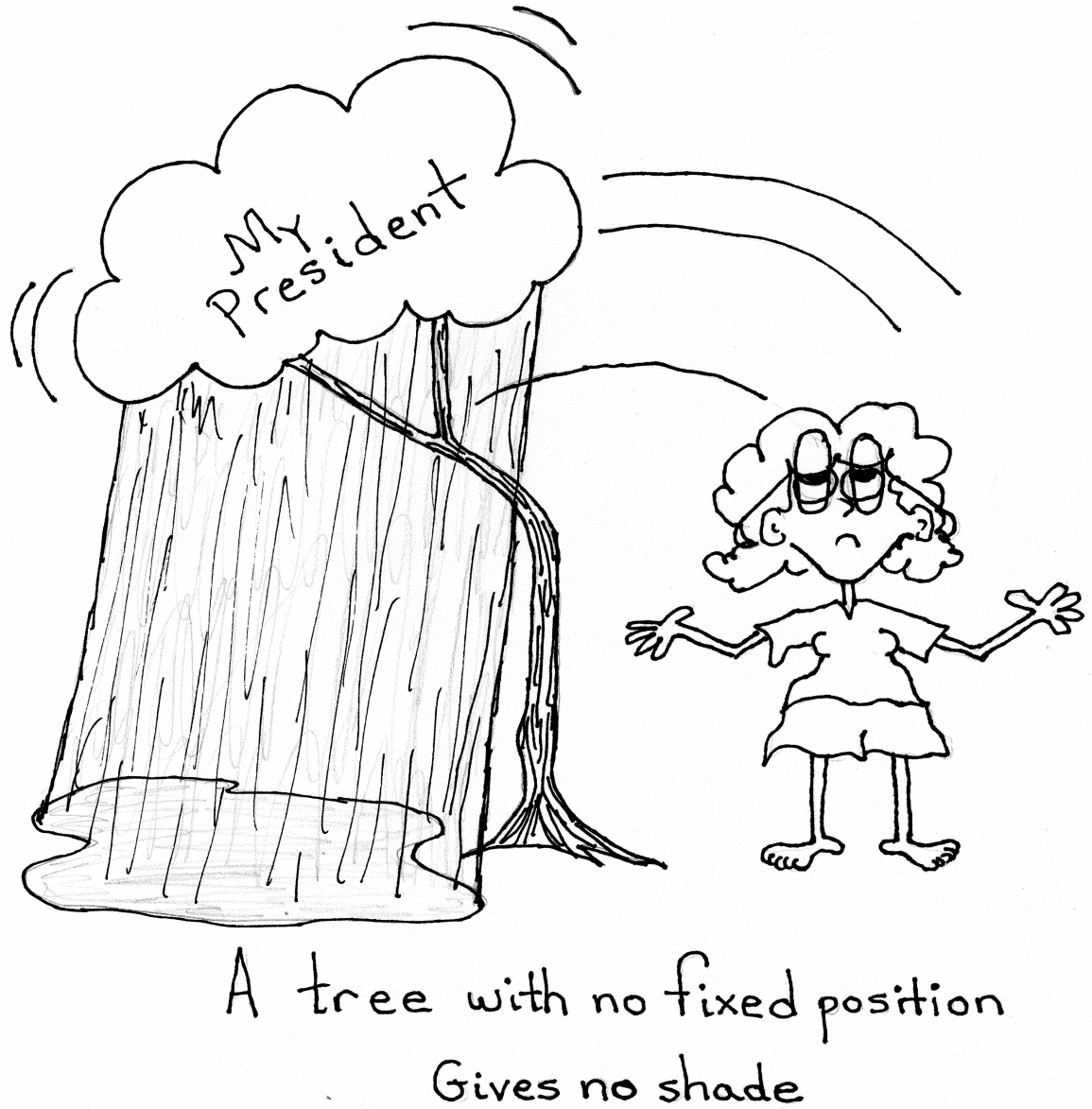 But we must hold on to optimism
So we need to do more than is easy….we need to be exceptional….WE  NEED TO BE AWARE
Struggle for faith both has Resulted in a lot of anger
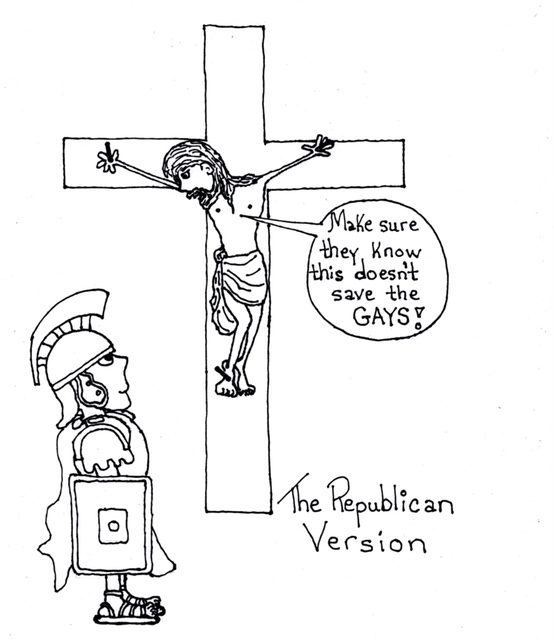 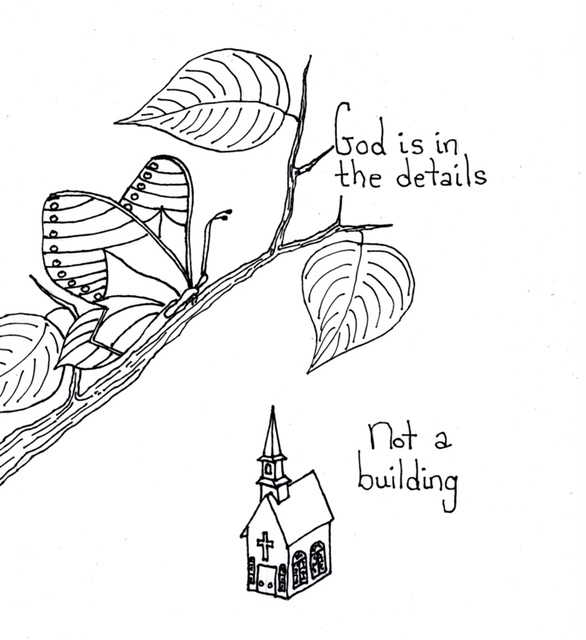 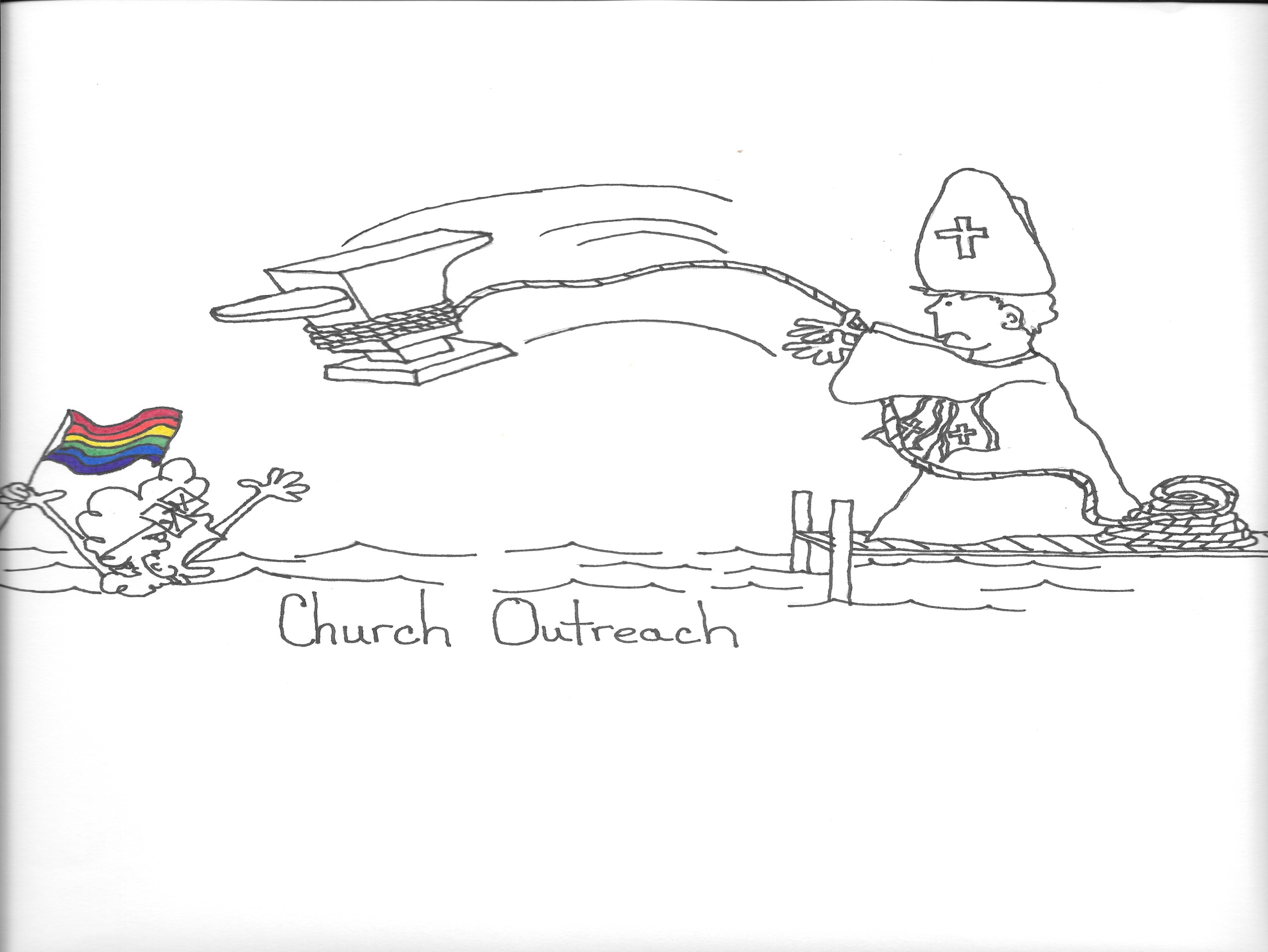 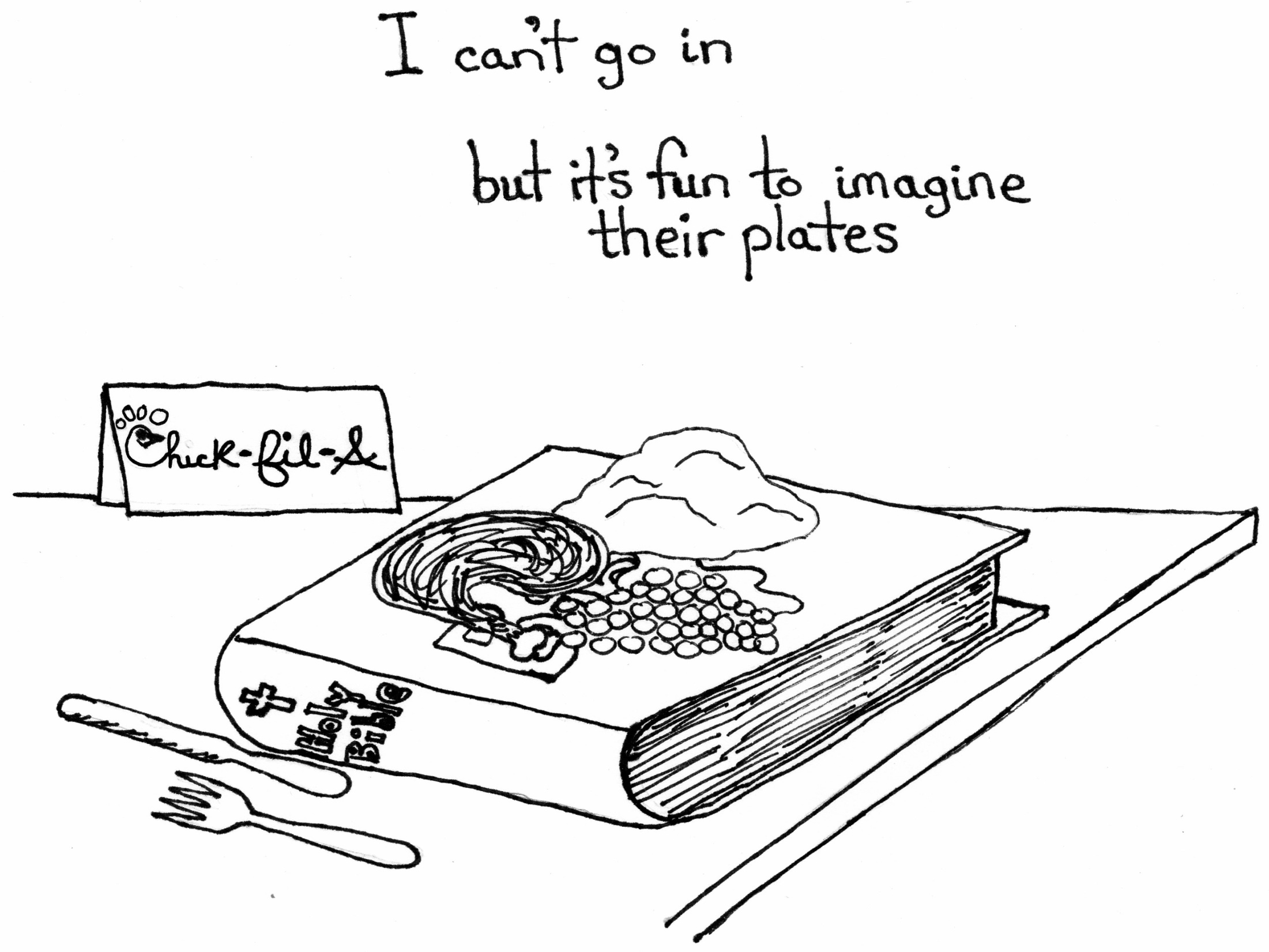 Anger is not the answer
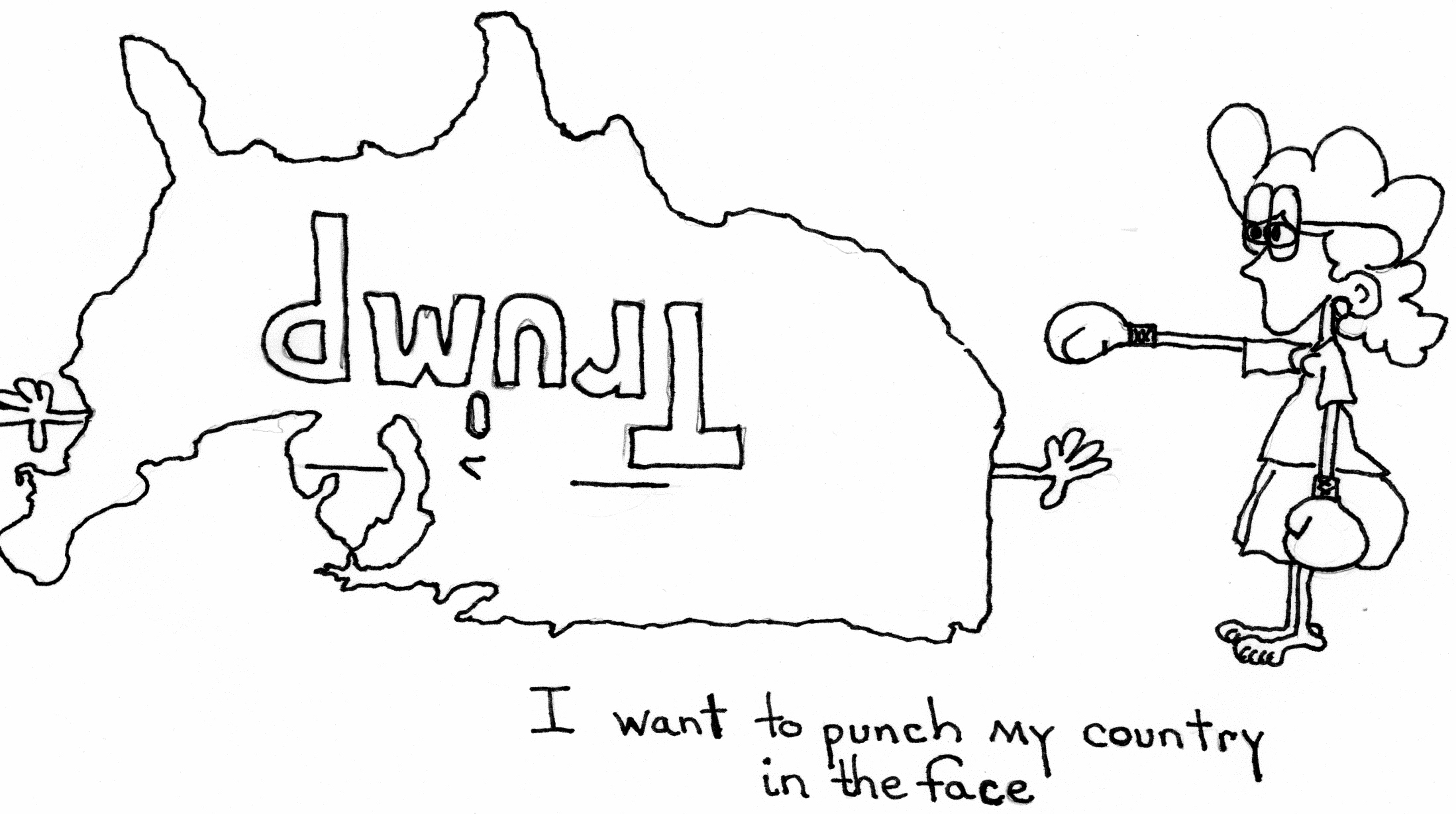 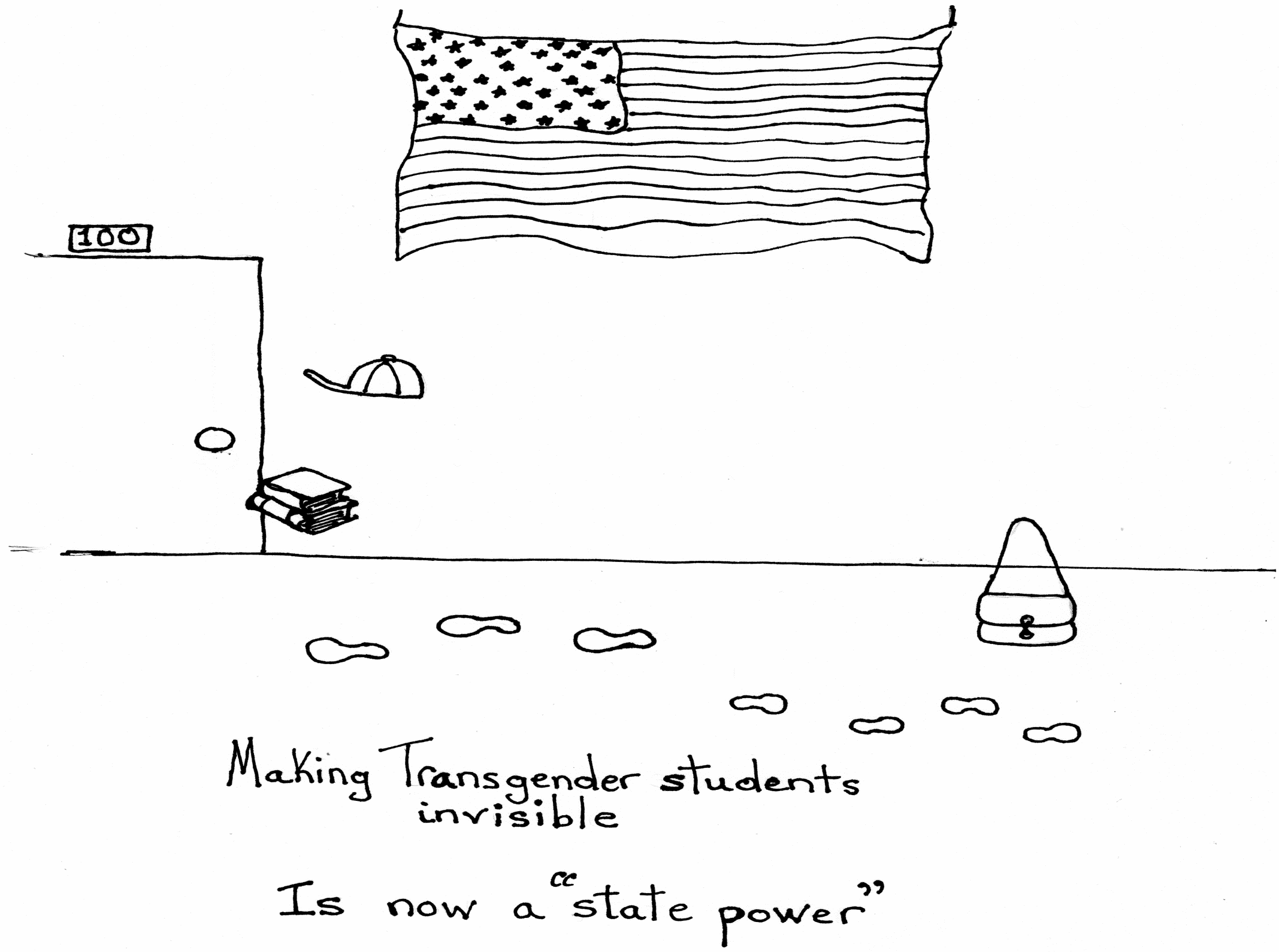 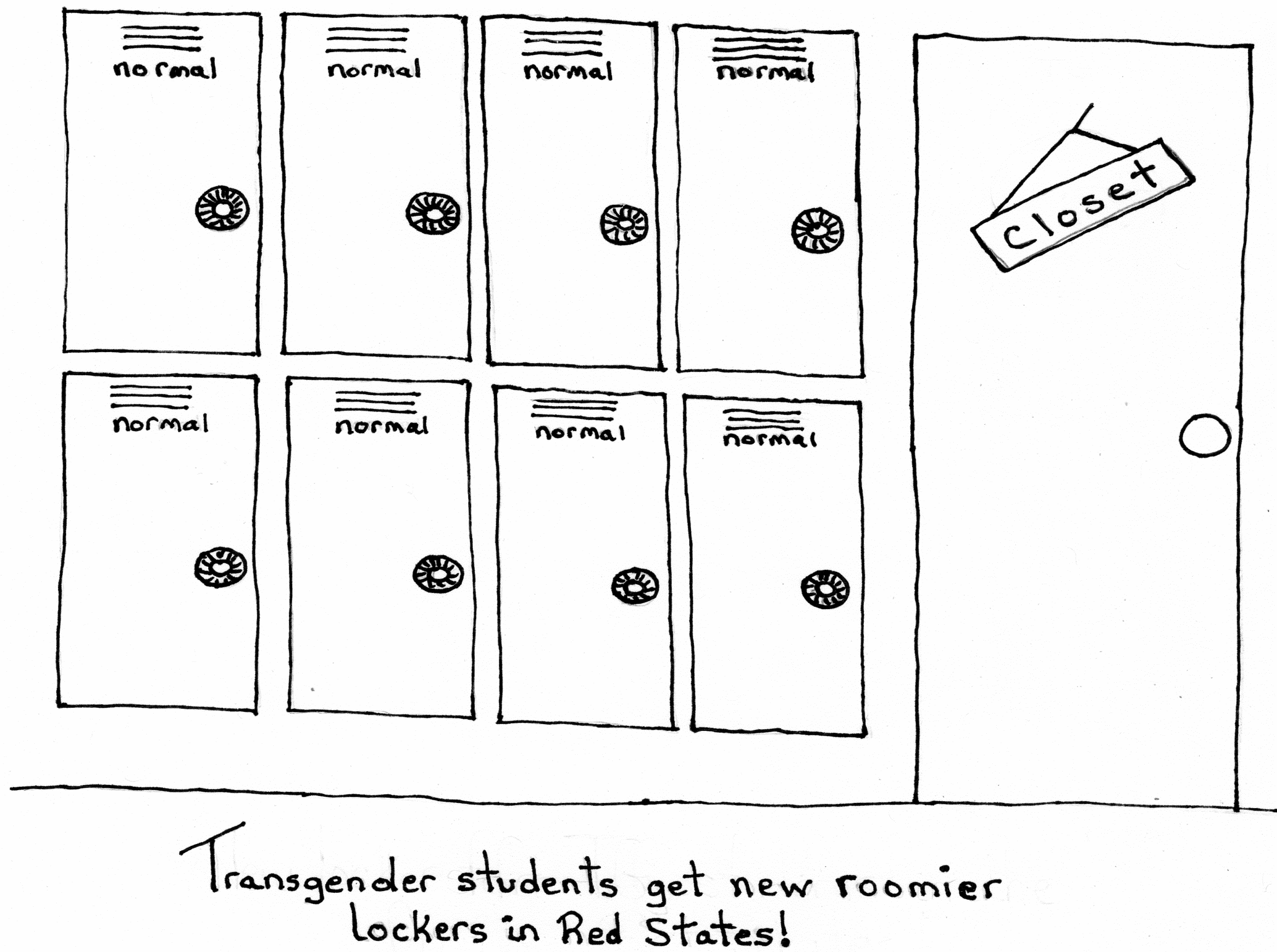 Until 2000 I wanted to absolutely anyone else.  Now I am so thrilled to be me
I have published 5 books of sketches relating to LGBTQ students, teaching, being odd, and surviving

They are on Amazon.com but I will give some away today

If you are interested in copies for students I will give away the ones I can
All the way out of the closet
A Conference in November changed my life

My Community being Represented by Non-Members because I am a Coward

This Note is the First Time TG was ever mentioned on my Facebook
Freed my friends
Freed my Mom
Freed My Self
My New Art
“Transitional thoughts”
For the First Time in 40 years Doodle is Entirely and Truly Me

Honesty is no longer Impossible
(or at least no longer “feels” impossible)

Not Surprised by there being Questions….but stunned how dumb they are!!!
There is Hope
Kids need to see there is a ending that can be lived with.

But it means adults need to say “I am here and I am happy”

Teachers they know need to stop hiding their journey.

Its why I am here.
Will I miss my safety?
Move from the safety of Isolation to the Risk of Having to Trust Others
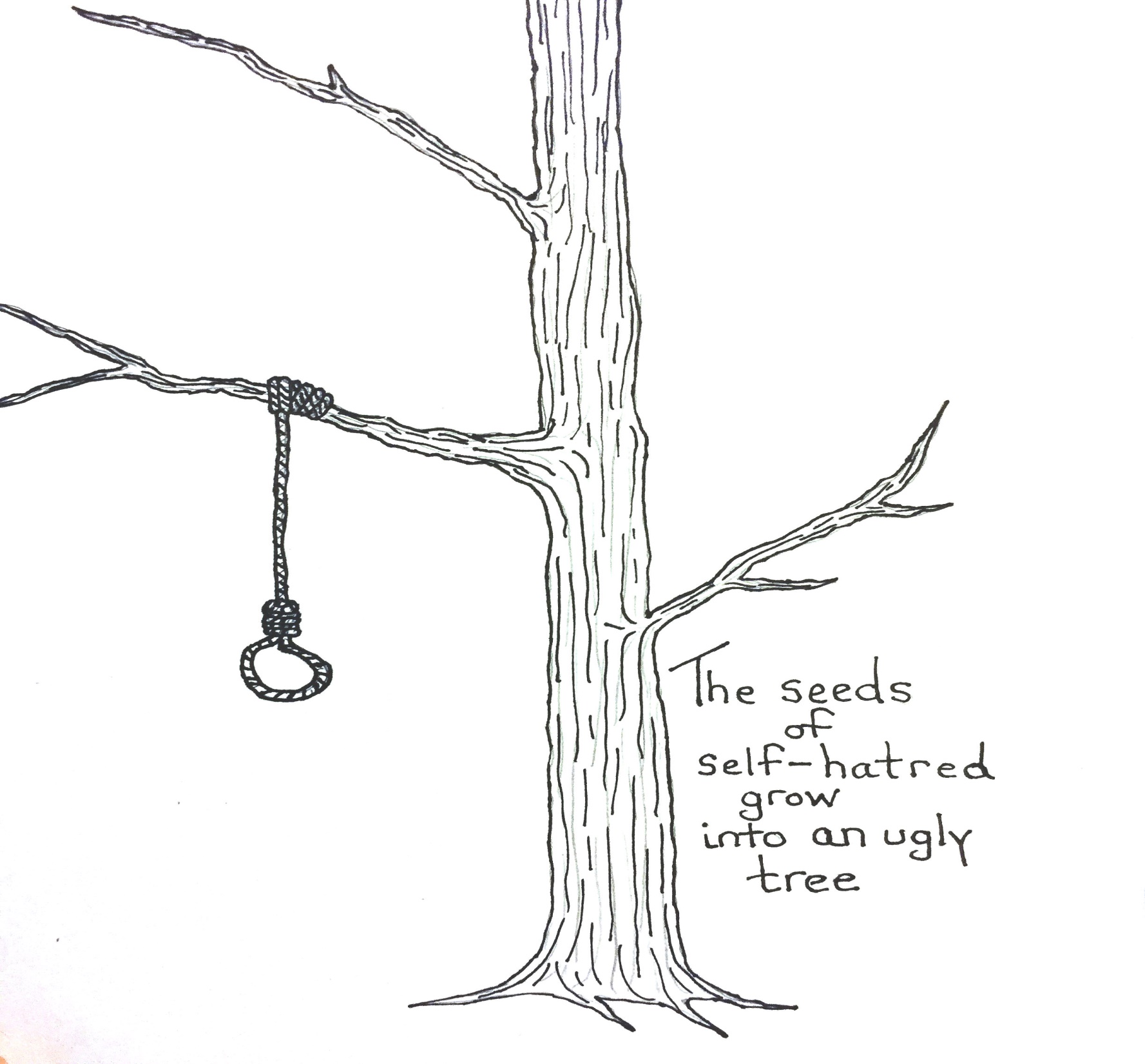 Rememberwhat is at stake
Don’t like the book you are in? Write your own!
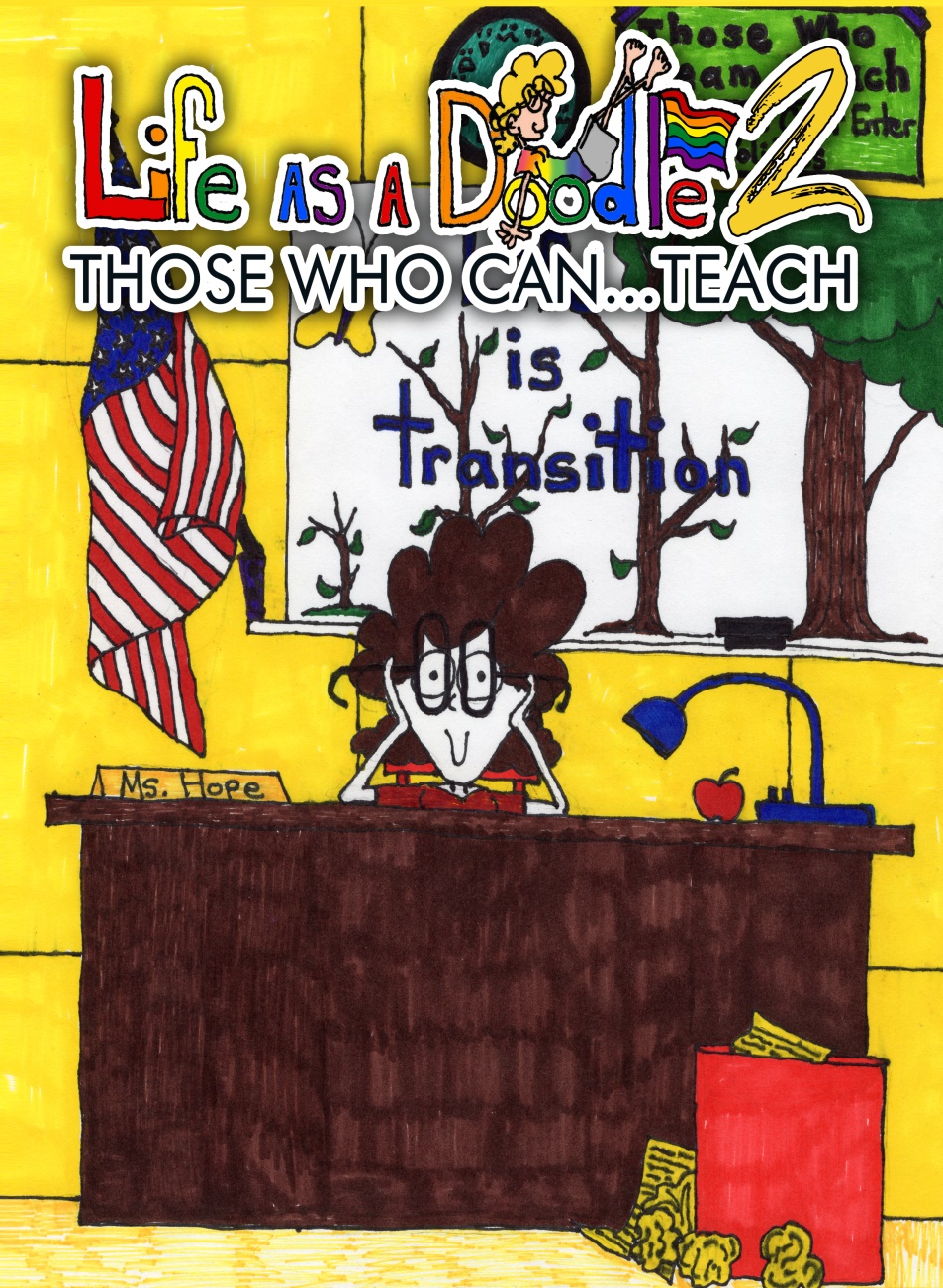 All 5 of my Books can be found at:
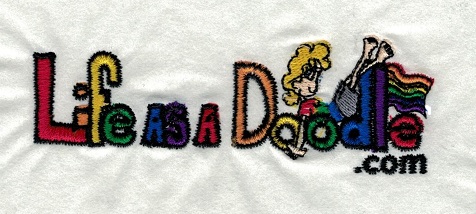 Along with a new doodle every day